ECCAIRS 2.0

BŁĘDY I BRAKI 
W ZGŁOSZENIACH
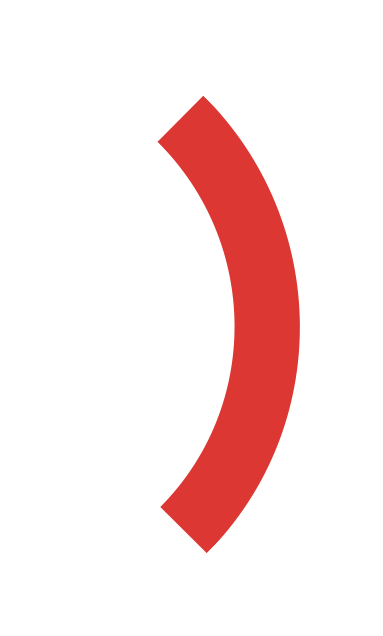 20.03.2023
ECCAIRS 2.0
BŁĘDY I BRAKI W ZGŁOSZENIACH
AERODROME (Location indicator) – należy wypełniać sekcję, jeśli zdarzenie miało miejsce na lotnisku, nie używać wyłącznie nazwy państwa, tylko kodu ICAO danego lotniska 
np. nie Polska, tylko EPWA


AIRCRAFT (Manufacturer/model) – należy rozwinąć to pole o bardziej szczegółowy opis, nie dawać sam BOEING, tylko uściślić jaki model samolotu
np. nie BOEING, tylko BOEING > 737 > 800
20.03.2023
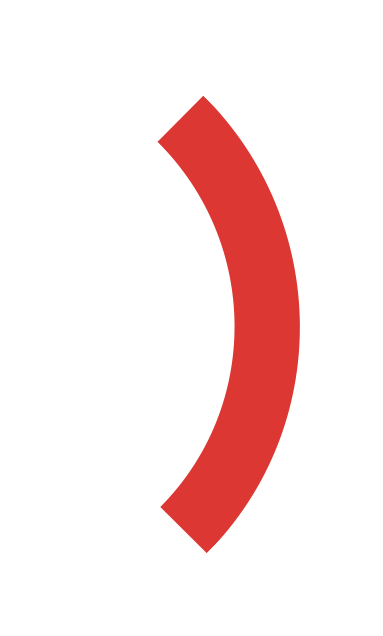 URZĄD LOTNICTWA CYWILNEGO
02
ECCAIRS 2.0
BŁĘDY I BRAKI W ZGŁOSZENIACH
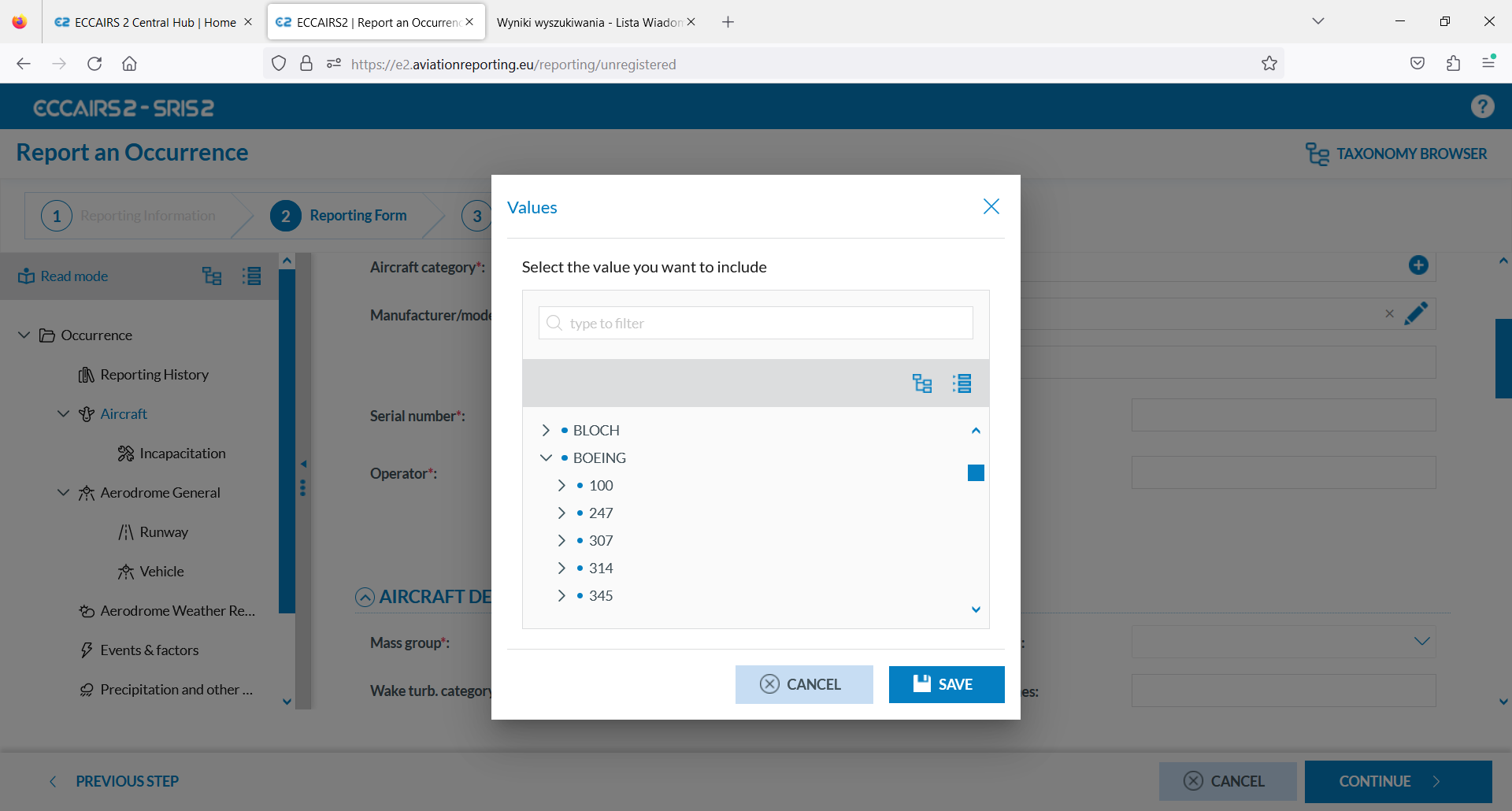 1.01.2023
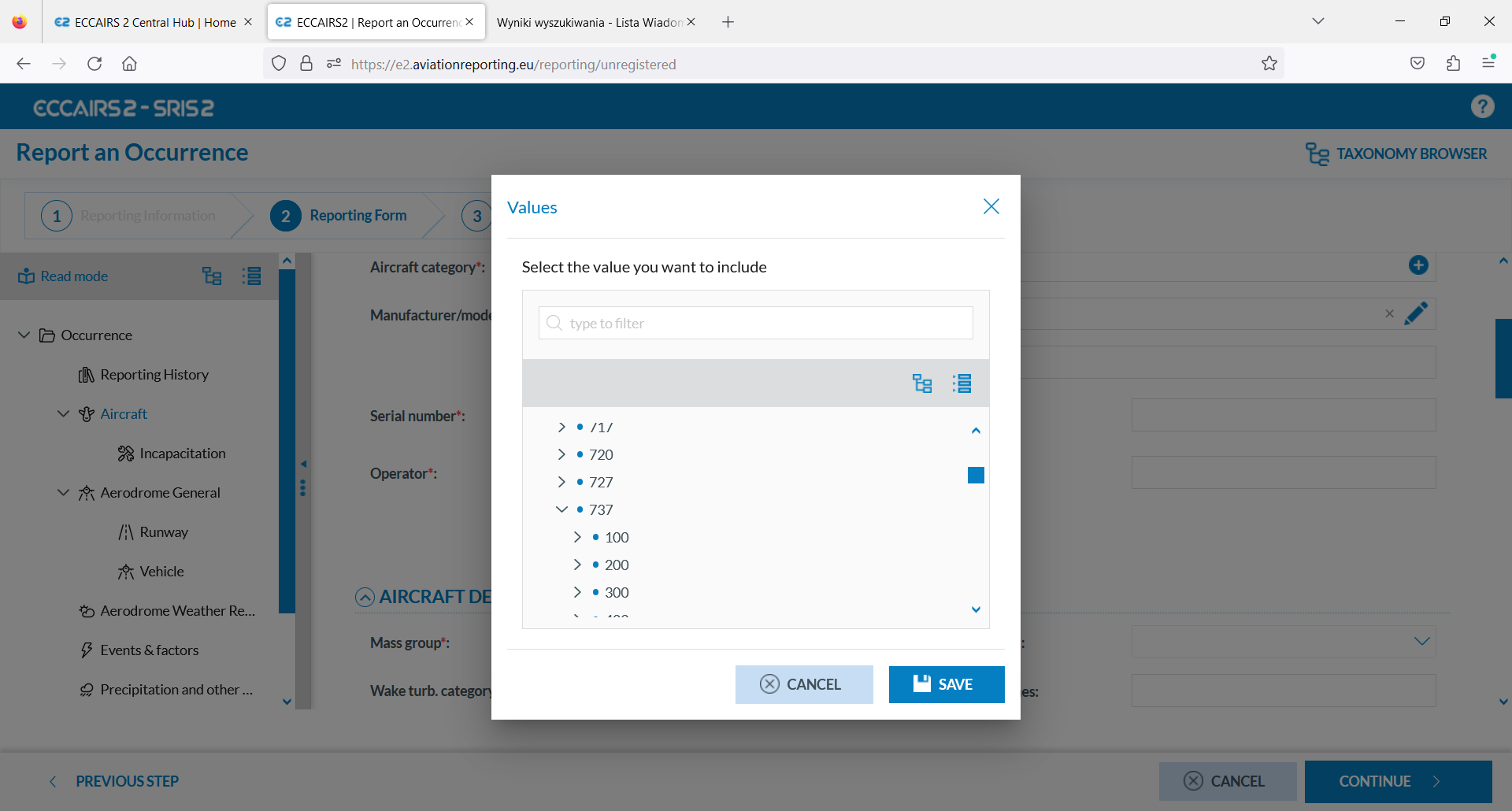 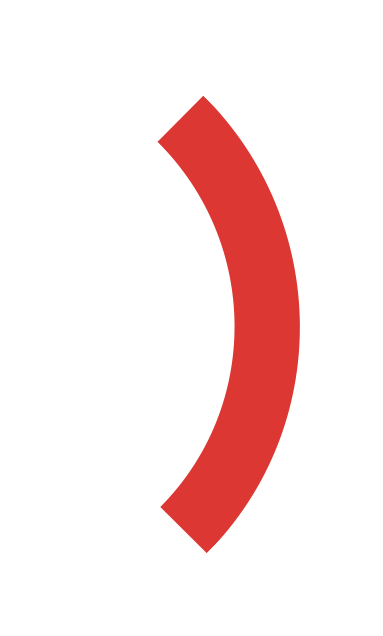 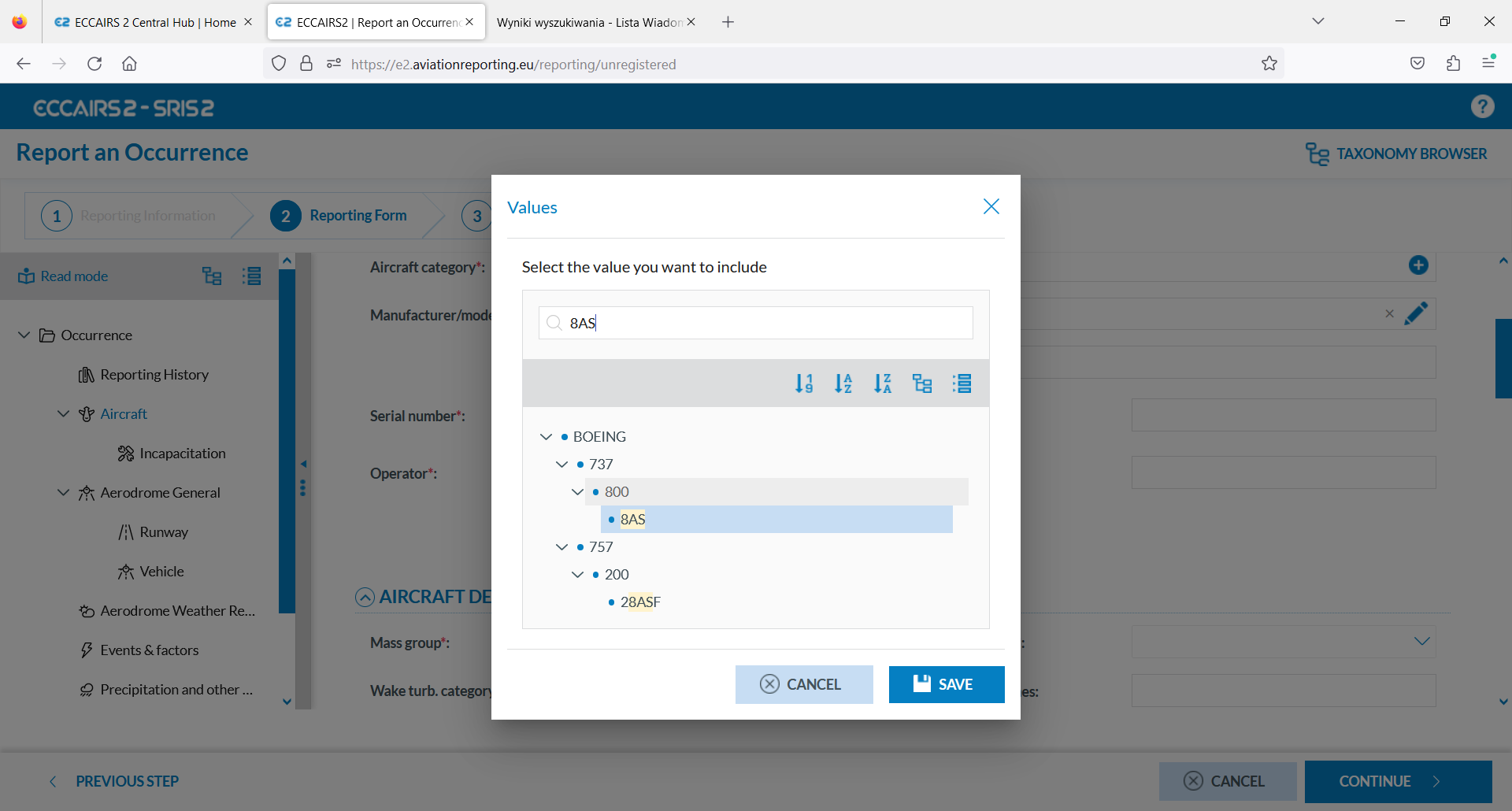 URZĄD LOTNICTWA CYWILNEGO
03
ECCAIRS 2.0
BŁĘDY I BRAKI W ZGŁOSZENIACH
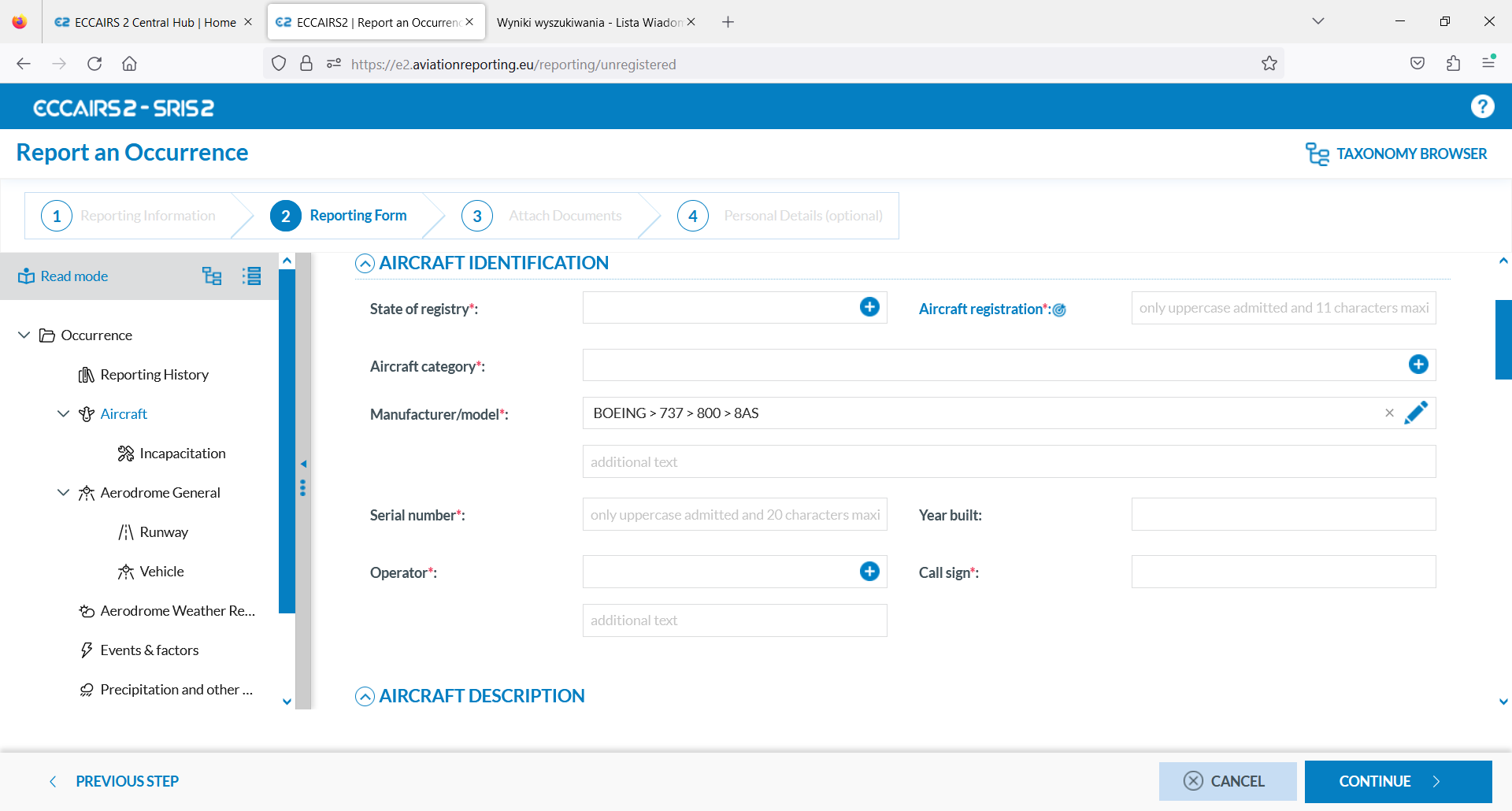 20.03.2023
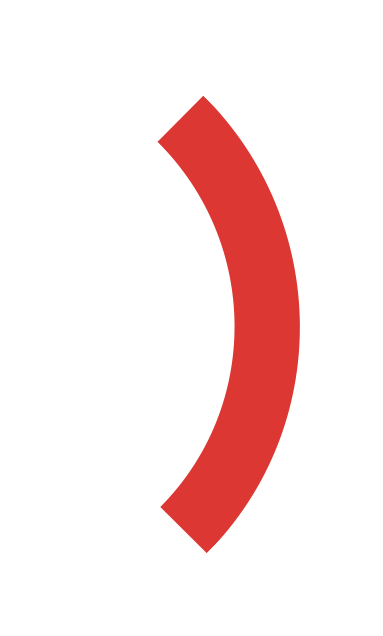 URZĄD LOTNICTWA CYWILNEGO
04
ECCAIRS 2.0
BŁĘDY I BRAKI W ZGŁOSZENIACH
STATE OF REGISTRY – nie zapominajmy o uzupełnieniu, gdyż pole jest obowiązkowe!

AIRCRAFT REGISTRATION – np. SP-ABC a nie SPABC

AIRCRAFT CATEGORY – nie zapominajmy o uzupełnieniu, gdyż pole jest obowiązkowe, poza tym rozwijamy pole bardziej szczegółowo klikając na ikonę >
20.03.2023
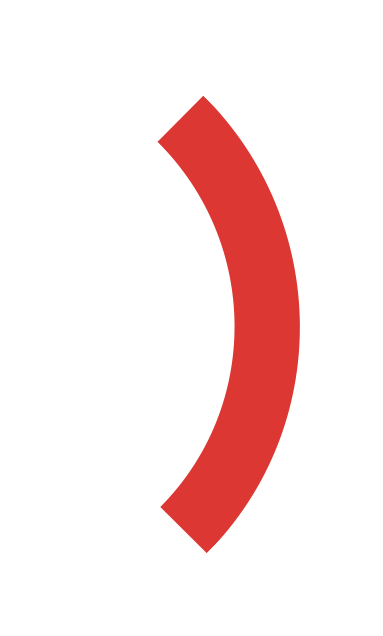 URZĄD LOTNICTWA CYWILNEGO
05
ECCAIRS 2.0
BŁĘDY I BRAKI W ZGŁOSZENIACH
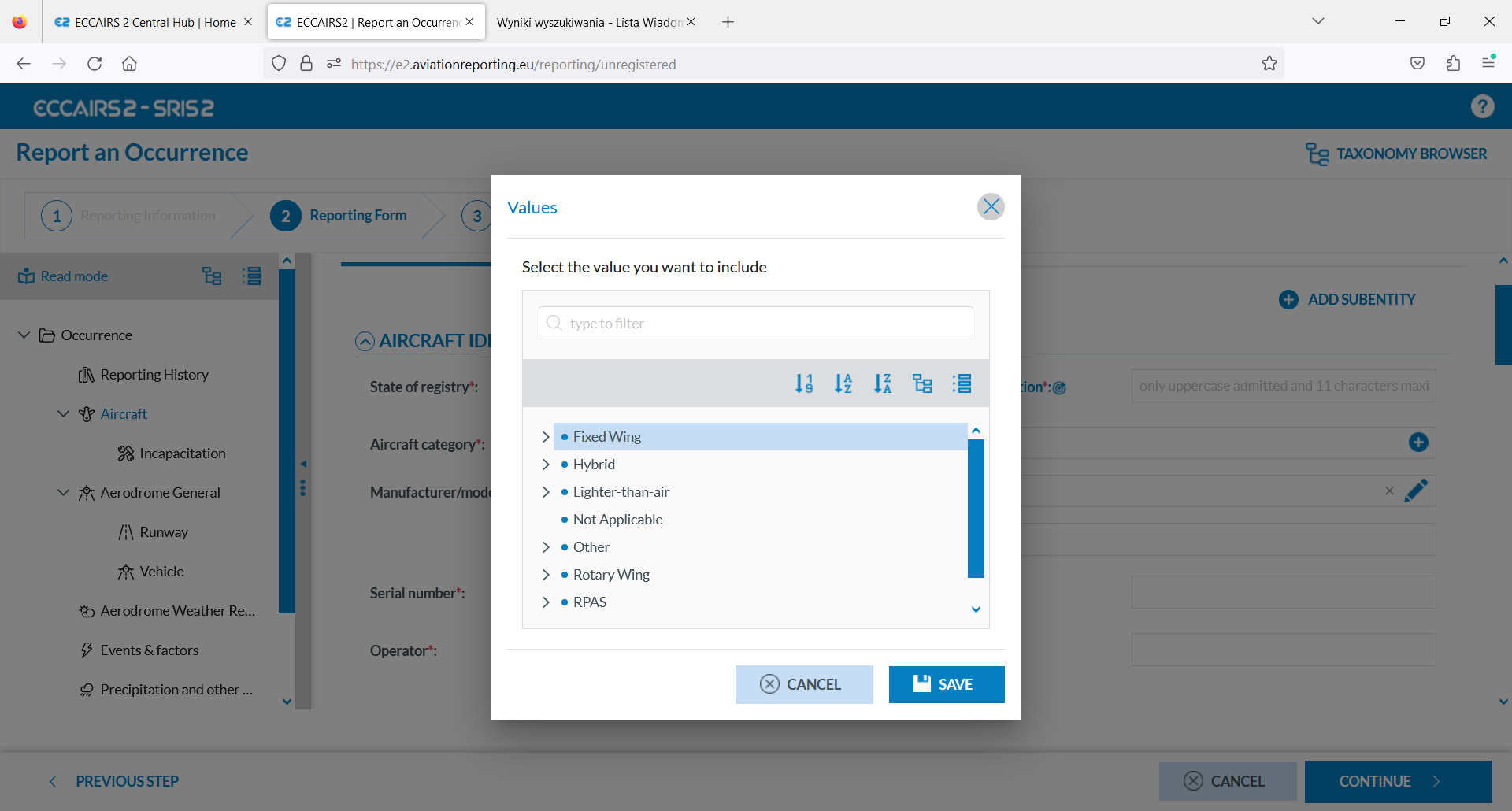 1.01.2023
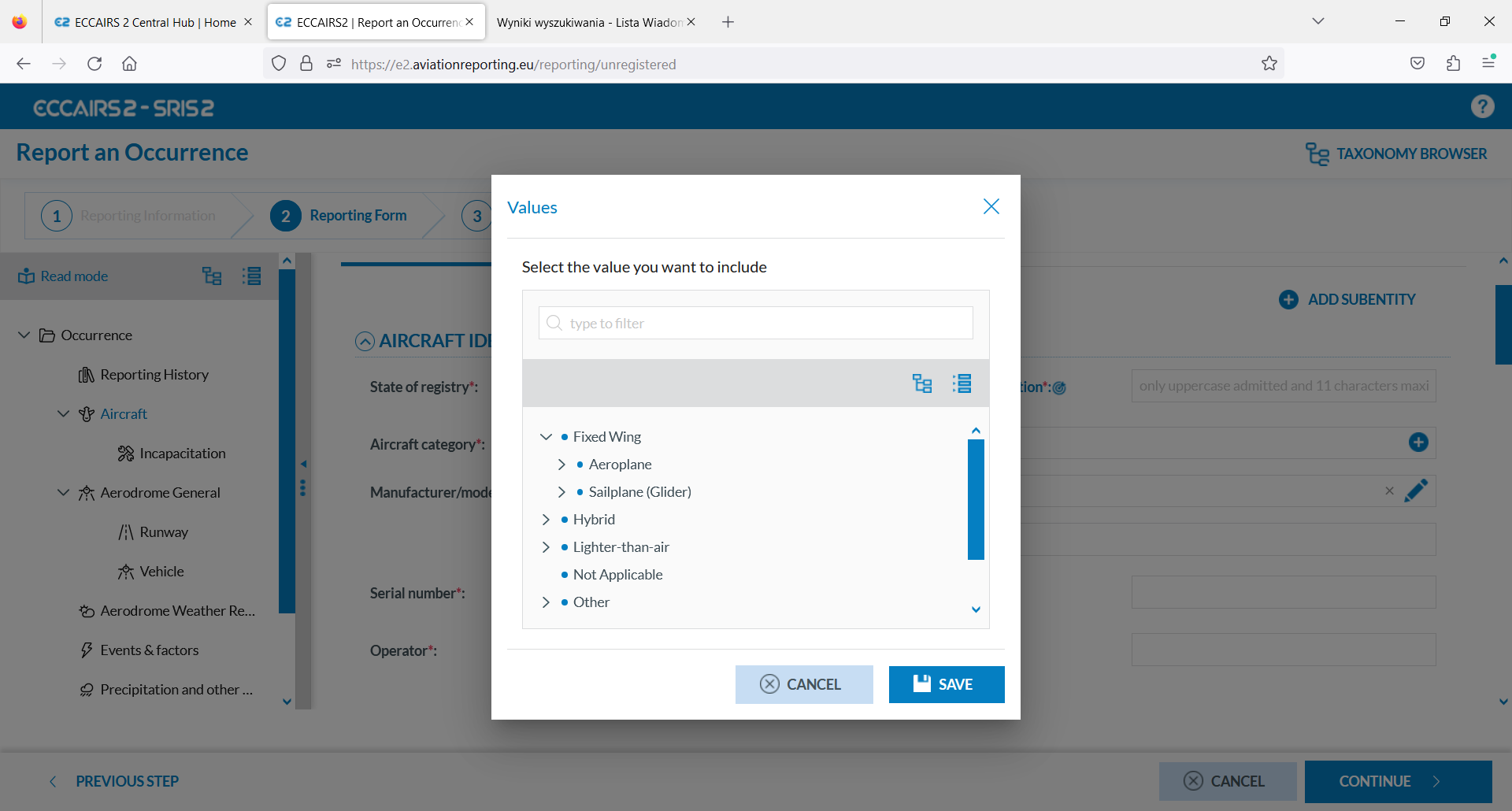 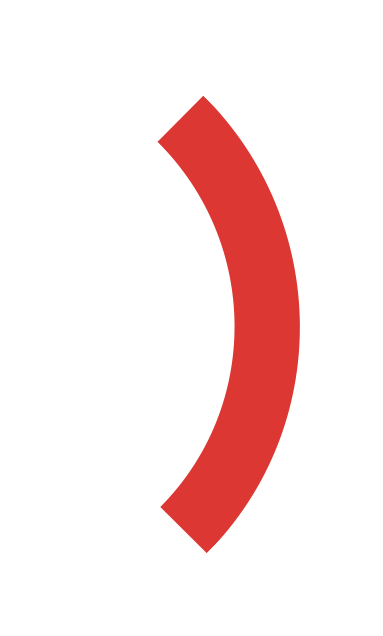 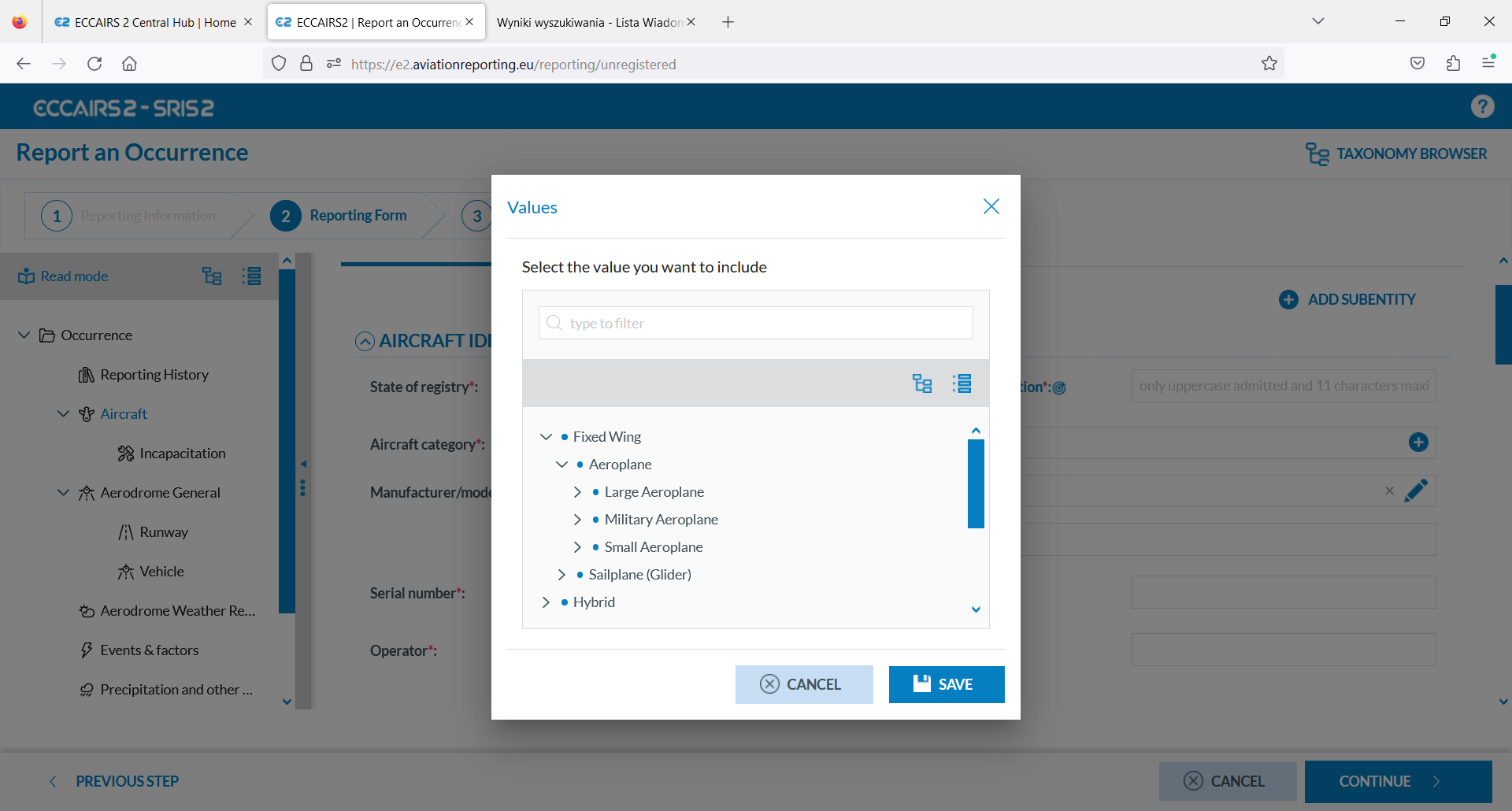 URZĄD LOTNICTWA CYWILNEGO
06
ECCAIRS 2.0
BŁĘDY I BRAKI W ZGŁOSZENIACH
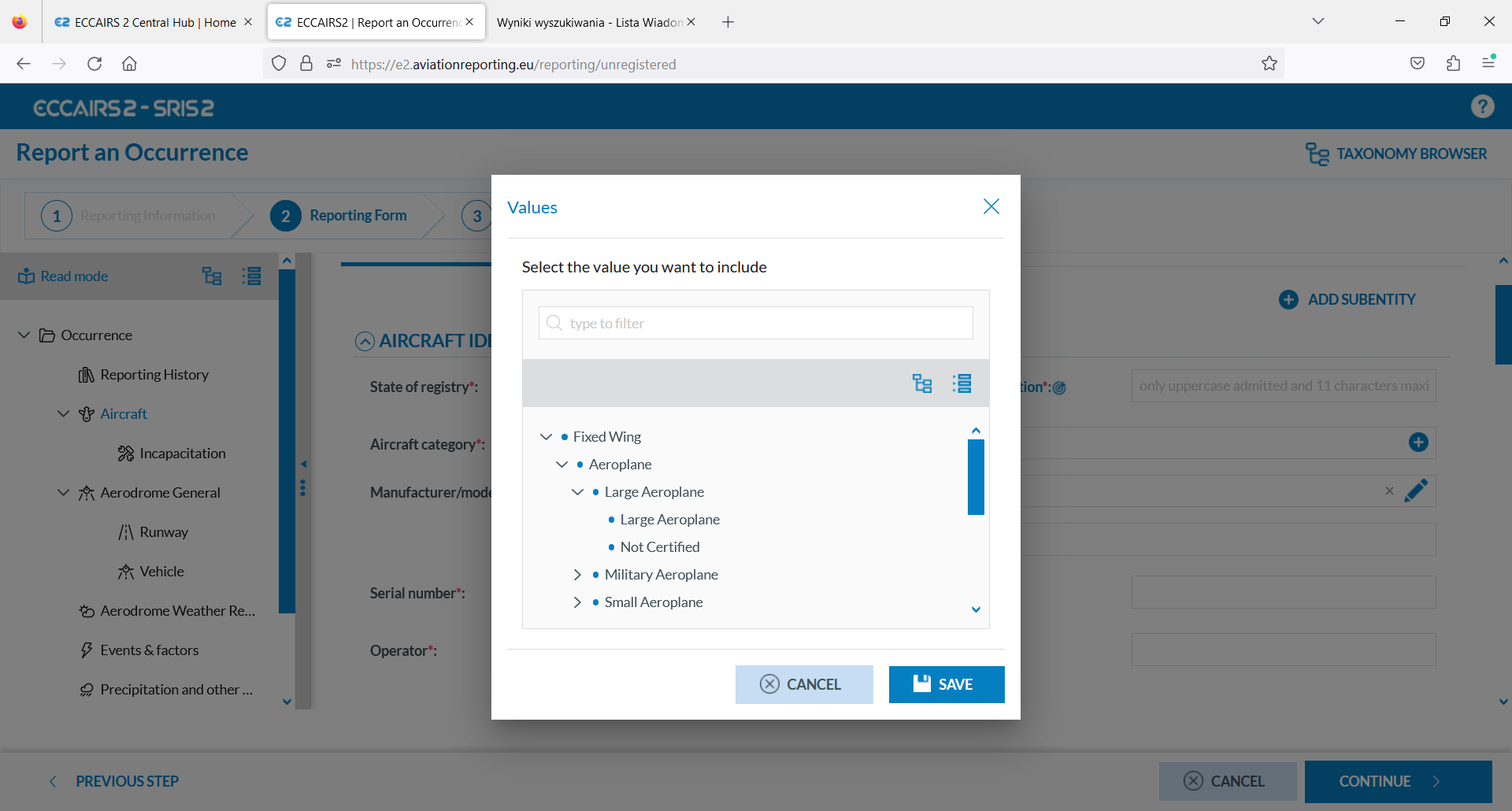 1.01.2023
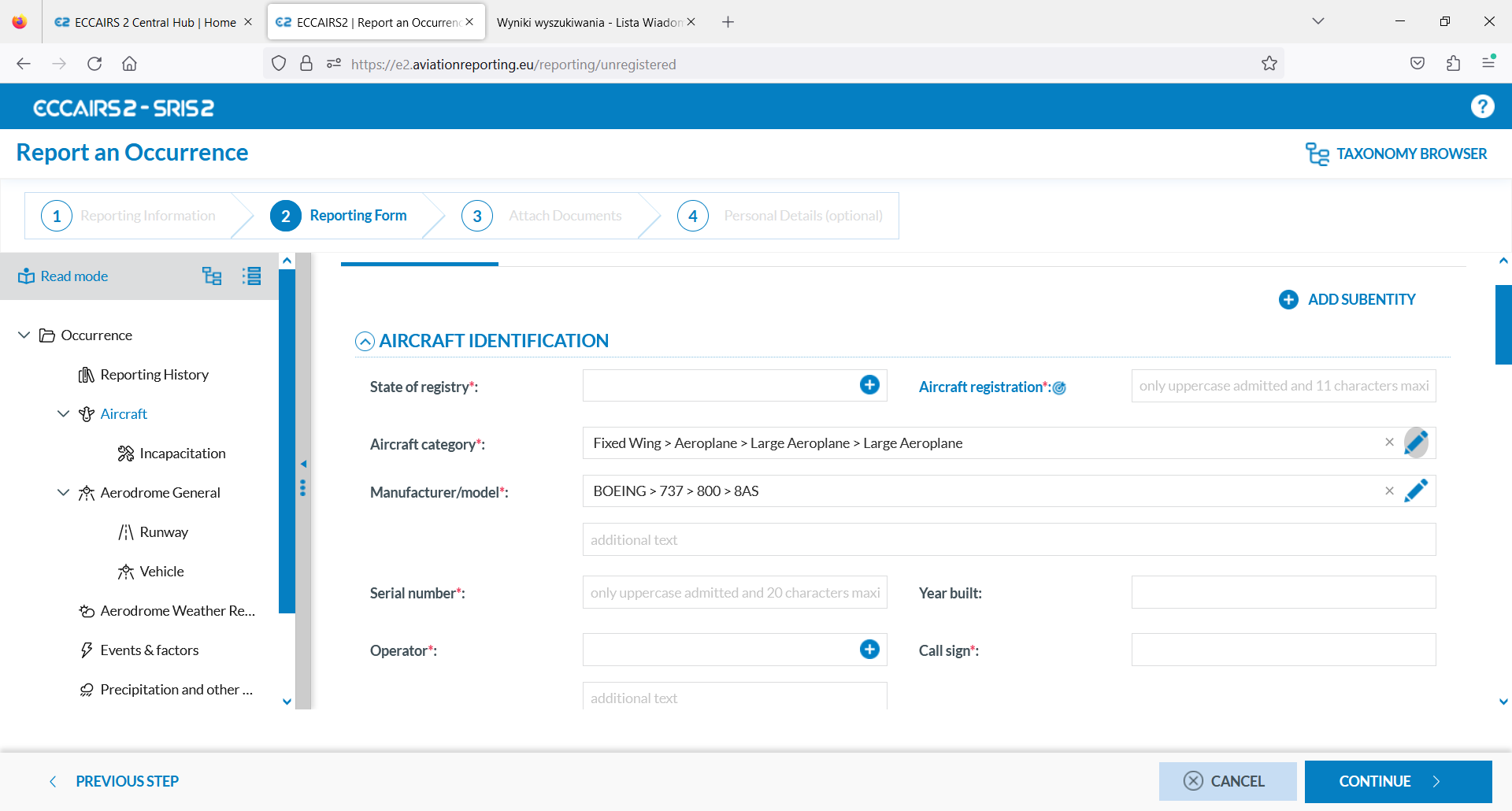 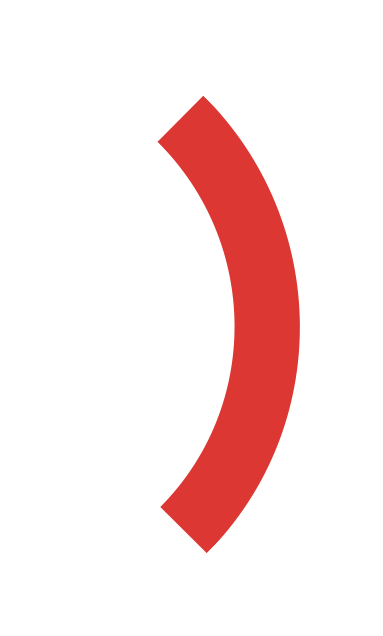 URZĄD LOTNICTWA CYWILNEGO
07
ECCAIRS 2.0
BŁĘDY I BRAKI W ZGŁOSZENIACH
OPERATOR – pole wypełniamy z rozwijanej listy klikając na ikonę >, nie zostawiamy samego określenia „POLAND”
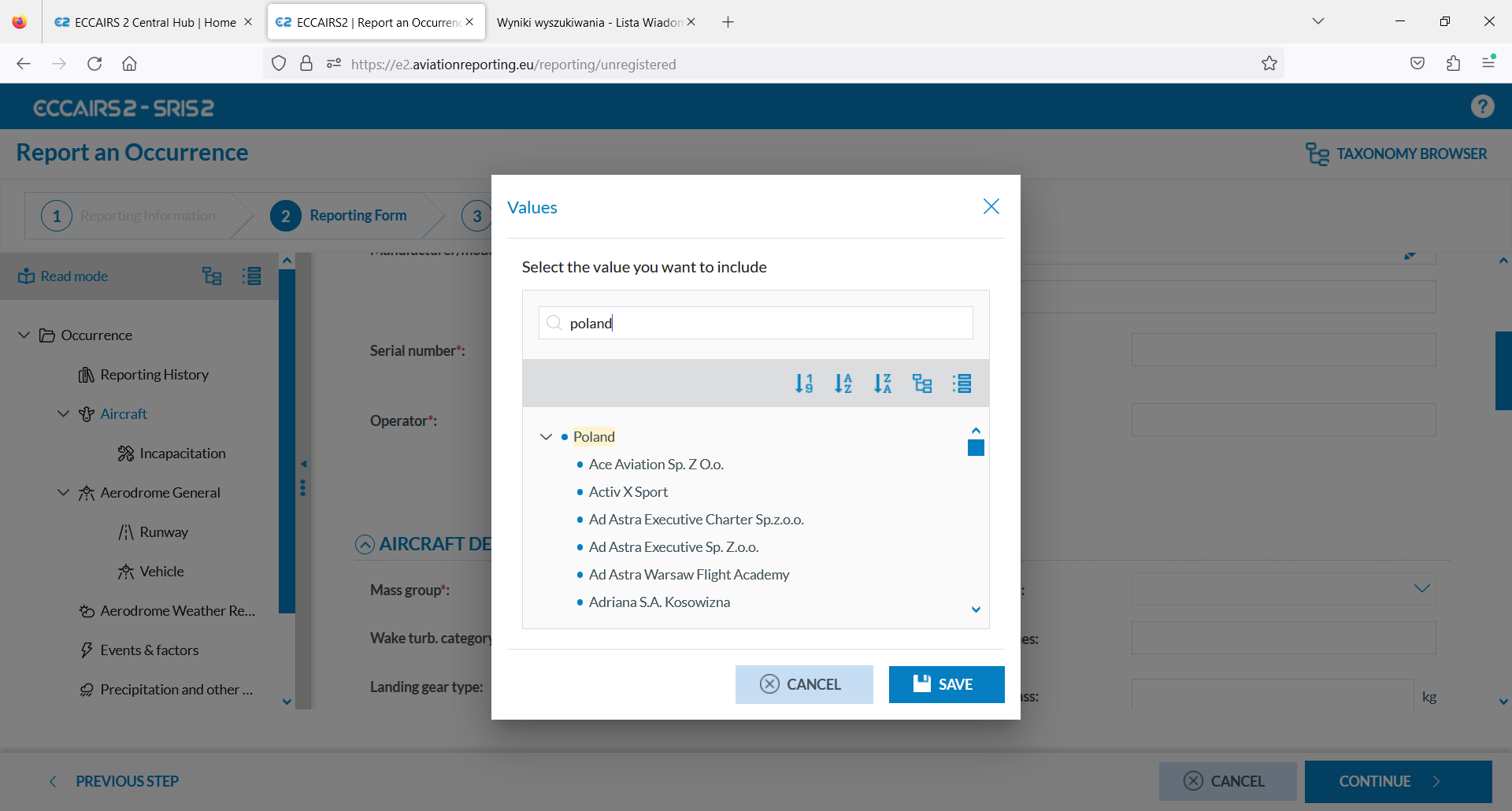 20.03.2023
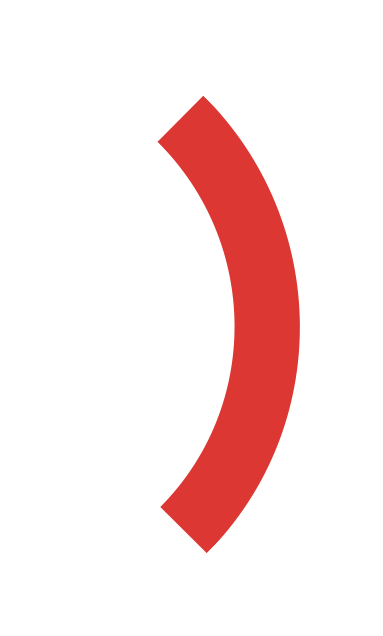 URZĄD LOTNICTWA CYWILNEGO
08
ECCAIRS 2.0
BŁĘDY I BRAKI W ZGŁOSZENIACH
UWAGA!
jeśli dany operator nie jest ujęty w liście rozwijanej, wówczas wybieramy Poland i w polu tekstowym poniżej wpisujemy odręcznie nazwę operatora.
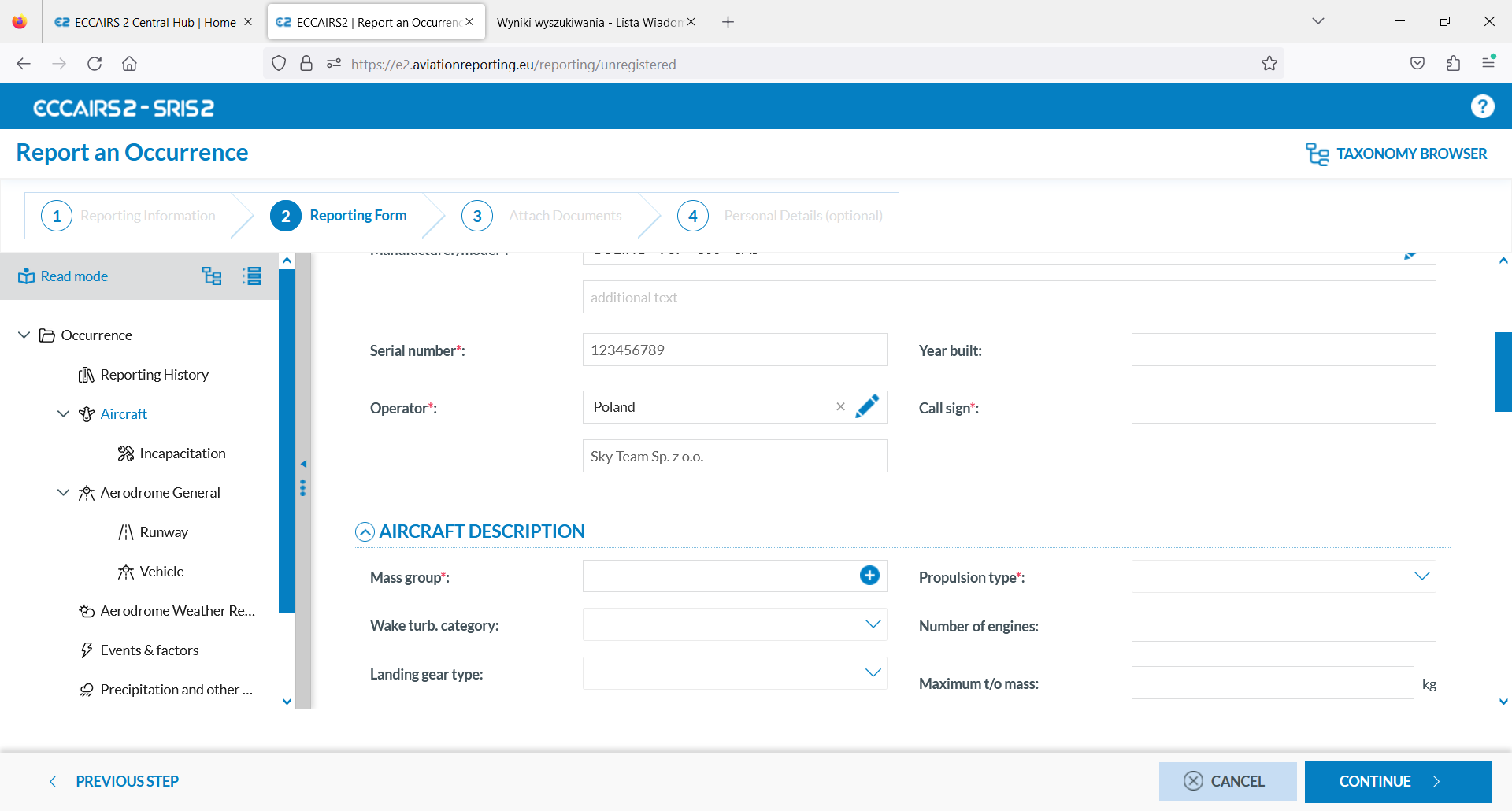 20.03.2023
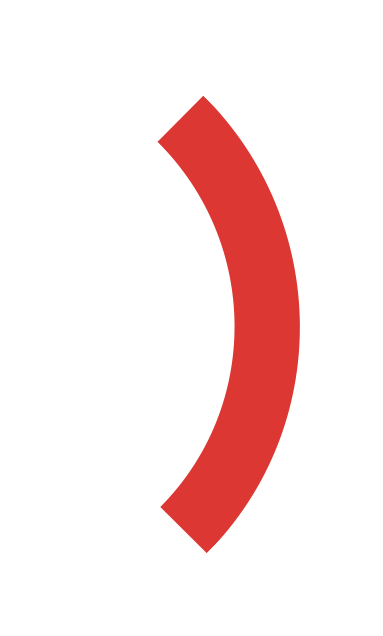 URZĄD LOTNICTWA CYWILNEGO
09
ECCAIRS 2.0
BŁĘDY I BRAKI W ZGŁOSZENIACH
OCCURRENCE CATEGORY – wybieramy zgodnie z treścią zgłoszenia z listy kategorii
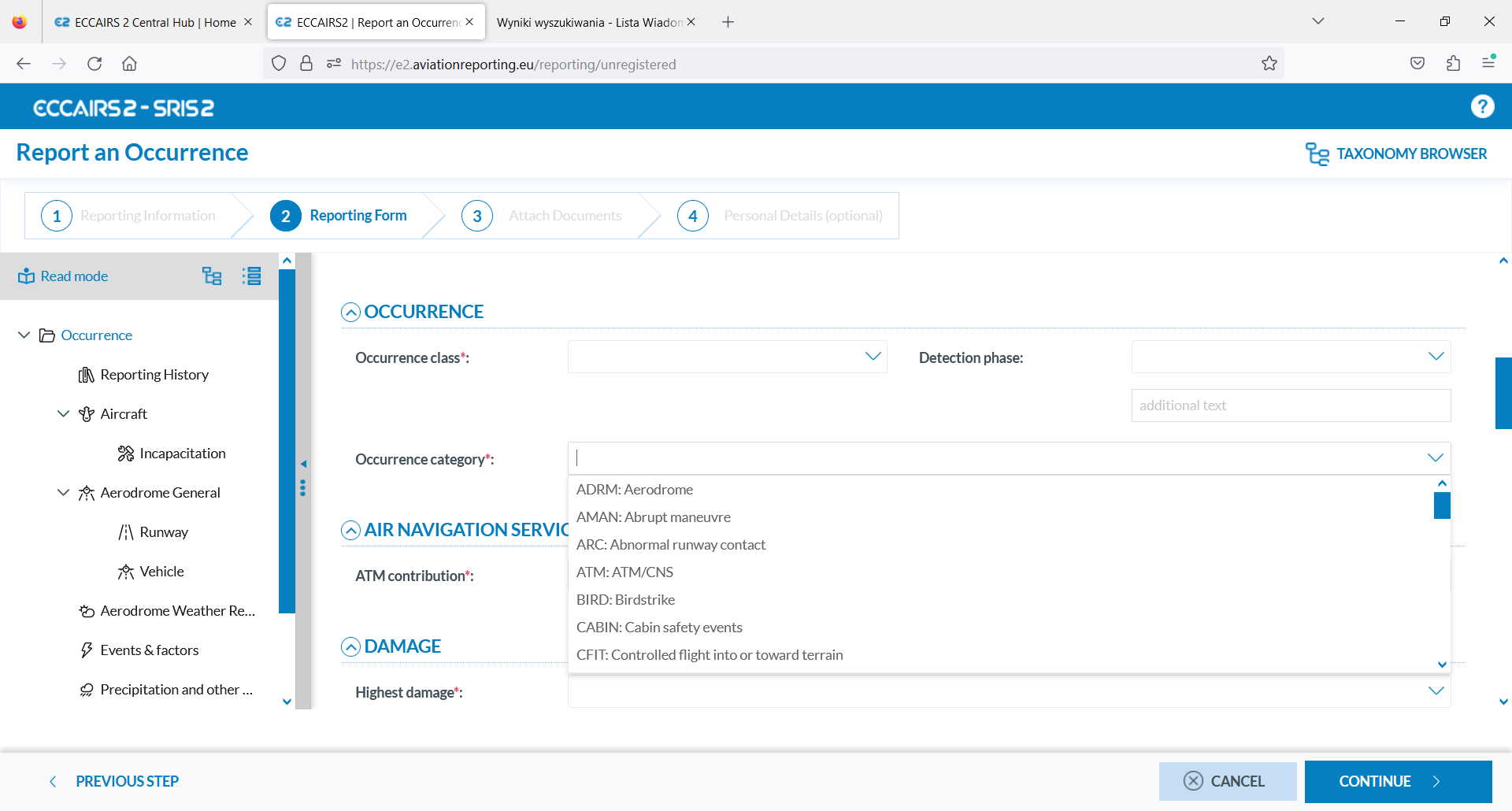 20.03.2023
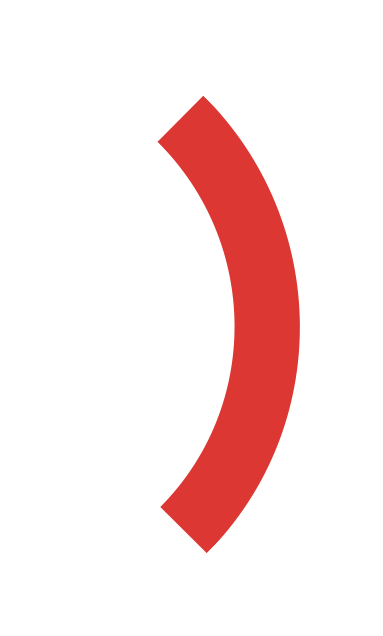 URZĄD LOTNICTWA CYWILNEGO
10
ECCAIRS 2.0
BŁĘDY I BRAKI W ZGŁOSZENIACH
REPORTING DATE – wybieramy datę z kalendarza, nie jest polem obowiązkowym, natomiast jest niezbędne dla statystyk
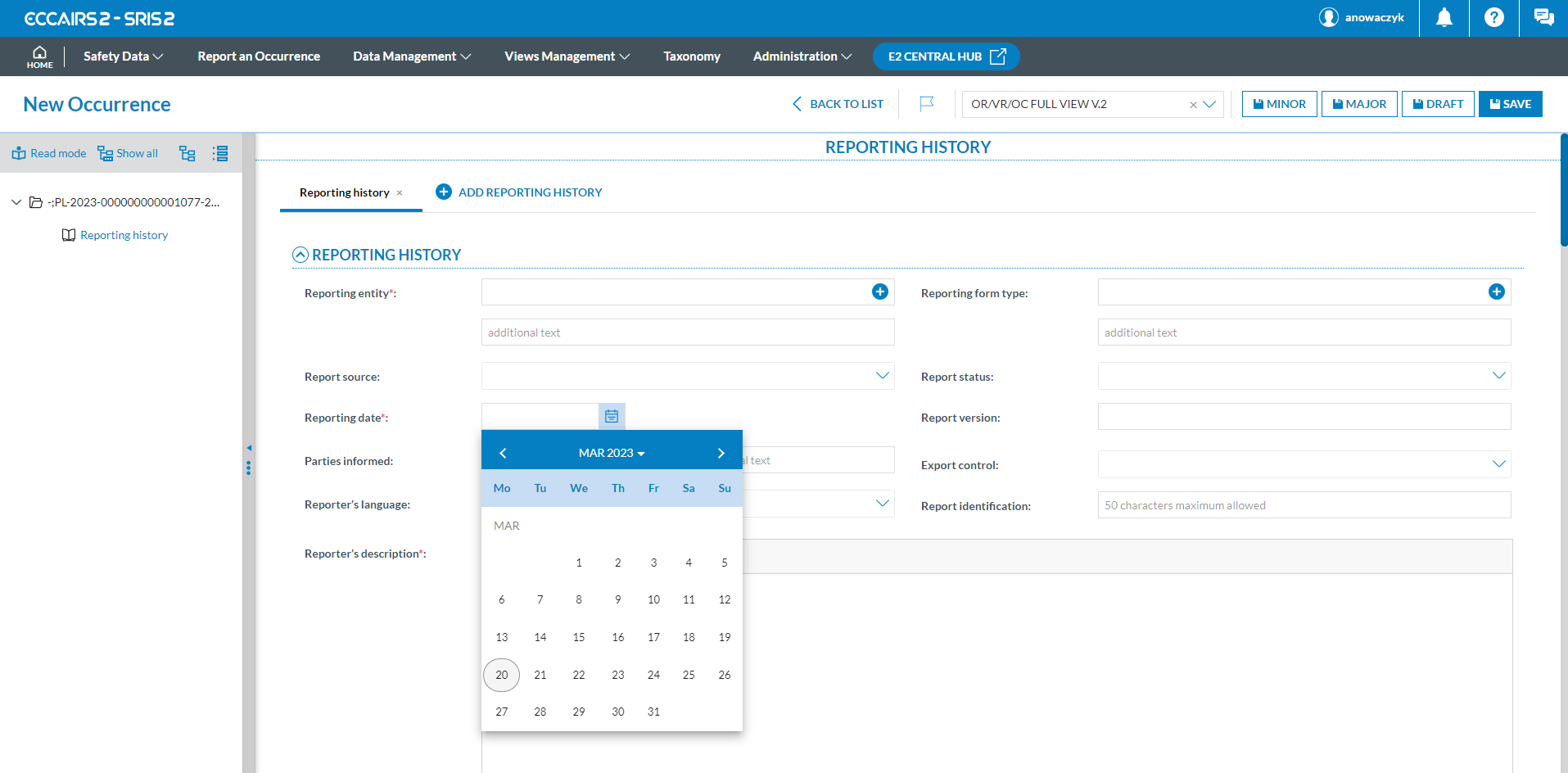 20.03.2023
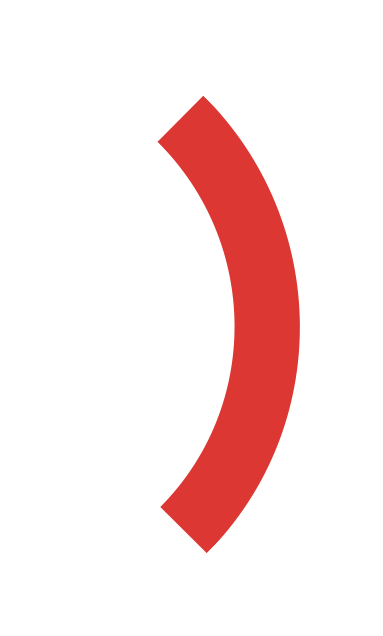 URZĄD LOTNICTWA CYWILNEGO
11
ECCAIRS 2.0
BŁĘDY I BRAKI W ZGŁOSZENIACH
REPORTING ENTITY -  w tym polu wpisujemy swoją organizację, a nie ULC (czyli CAA) jak to w wielu zgłoszeniach było wpisane
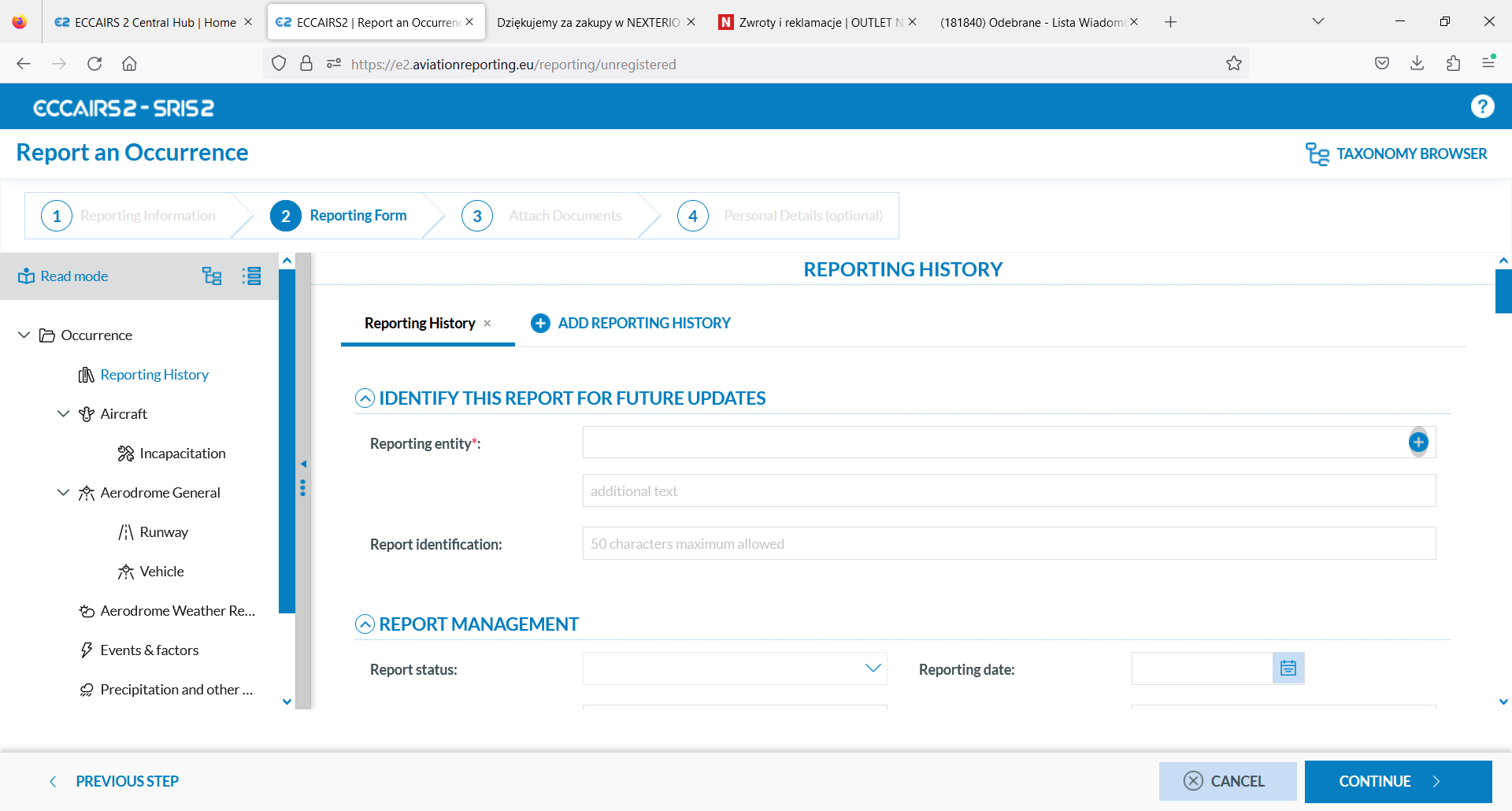 20.03.2023
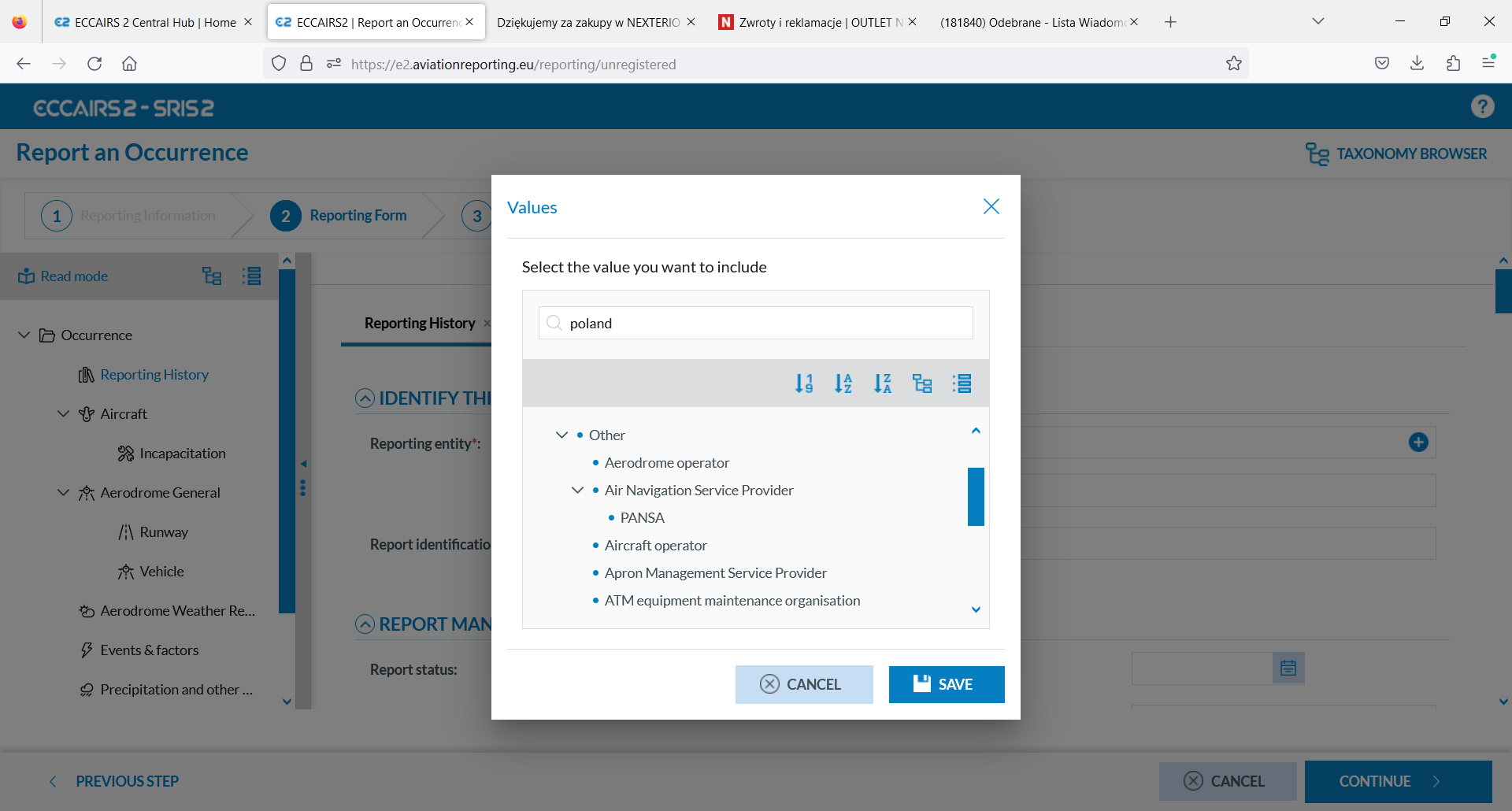 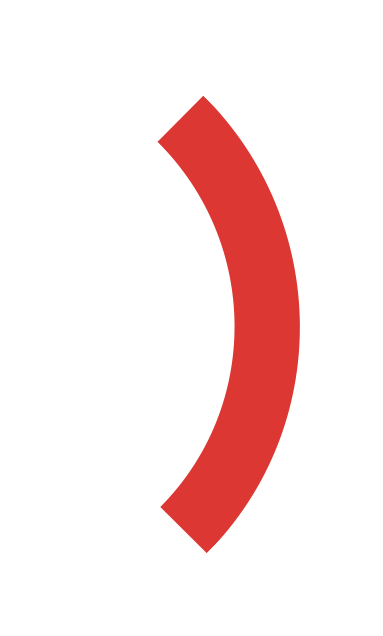 URZĄD LOTNICTWA CYWILNEGO
12
ECCAIRS 2.0
BŁĘDY I BRAKI W ZGŁOSZENIACH
REPORT STATUS – określajmy, czy zgłoszenie ma status otwartego i w związku z tym zostało podjęte badanie zdarzenia wewnątrz organizacji czy jest zamknięte
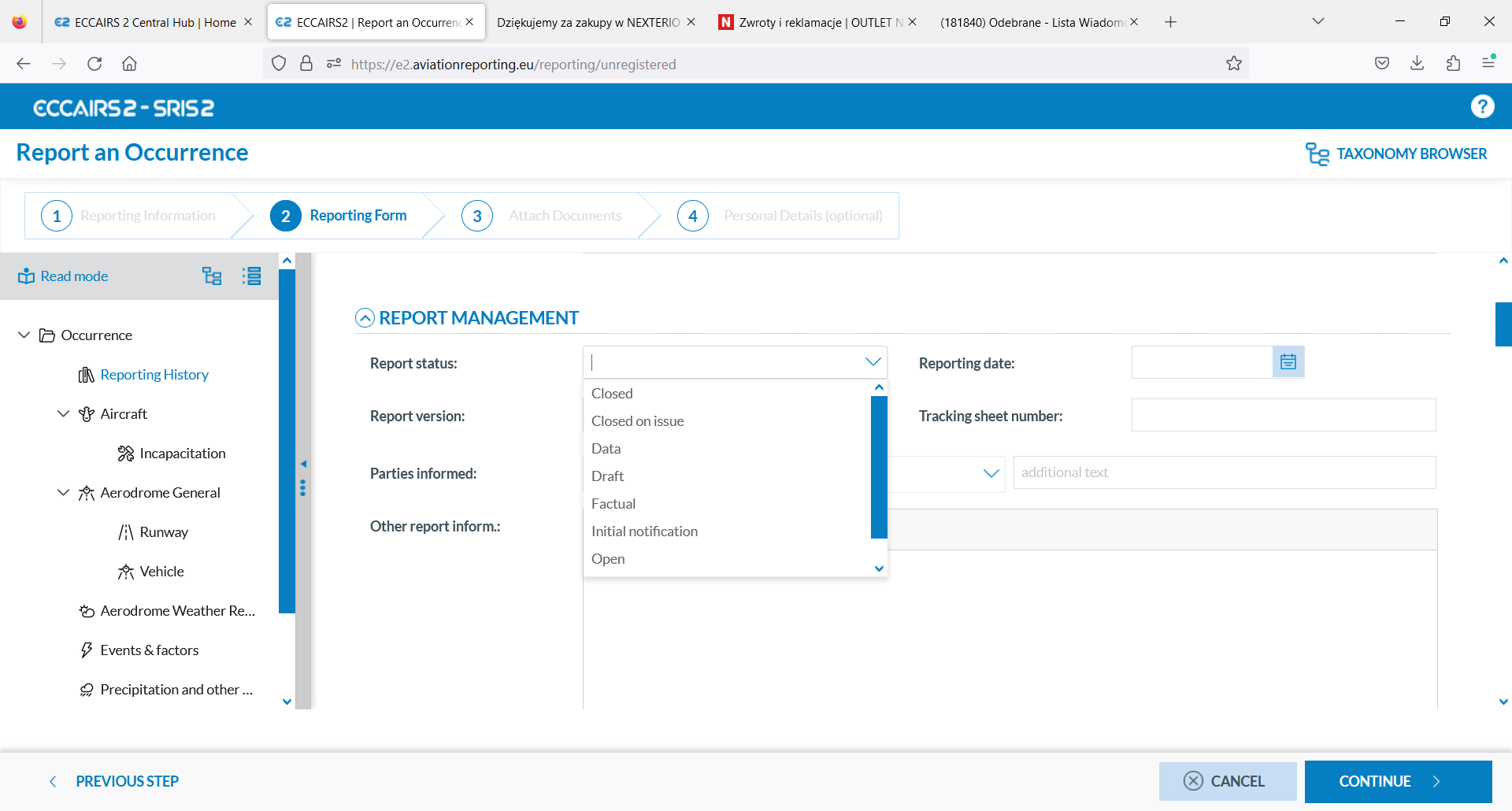 20.03.2023
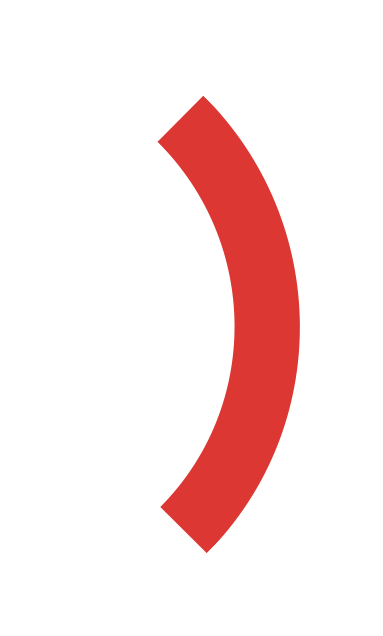 URZĄD LOTNICTWA CYWILNEGO
13
ECCAIRS 2.0
BŁĘDY I BRAKI W ZGŁOSZENIACH
RISK CLASSIFICATION - nie wypełniać pola opisowo tylko określony poziom np. 2C
RISK METHODOLOGY – metodologia wewnętrznej klasyfikacji ryzyka stosowana przez organizację raportującą, należy opisać krótko jaką metodą oszacowane zostało ryzyko dla danego zdarzenia
RISK ASSESMENT - szczegółowe informacje na temat przeprowadzonej oceny ryzyka
20.03.2023
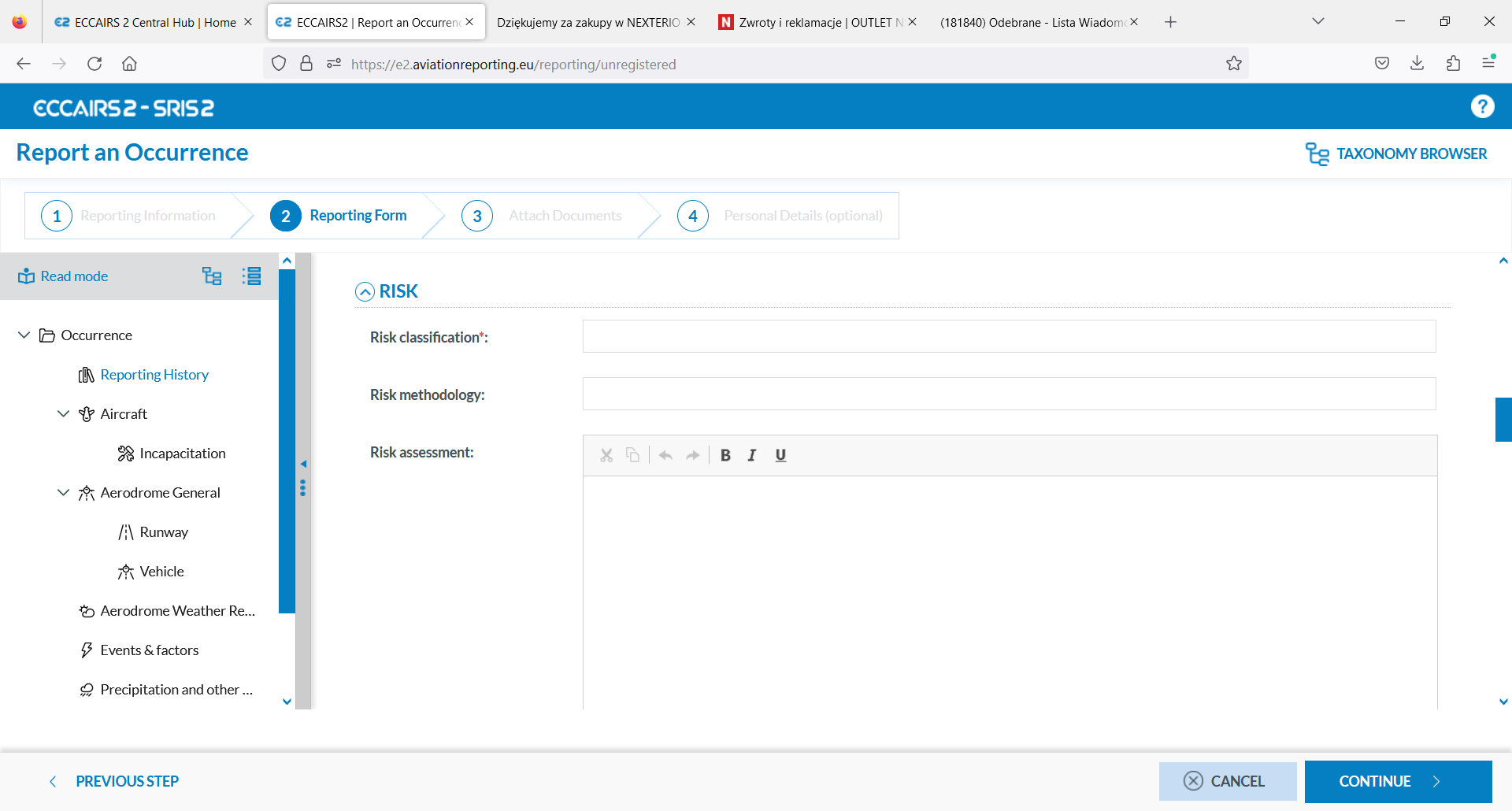 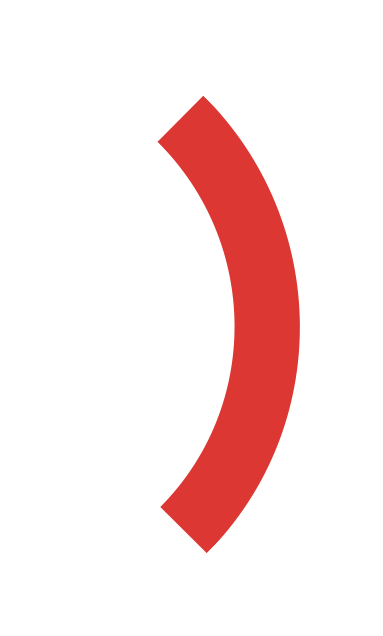 URZĄD LOTNICTWA CYWILNEGO
14
ECCAIRS 2.0
BŁĘDY I BRAKI W ZGŁOSZENIACH
W przypadku określenia RYZYKA dla zdarzenia, należy również wypełnić pola opisowe:

Analysis / follow up - opis analizy zdarzeń i działań następczych

Risk mitig. Action - szczegółowe informacje na temat działań zapobiegawczych, naprawczych lub proponowanych/podjętych w celu ograniczenia ryzyka

Conclusions - szczegółowe informacje na temat wniosków dla organizacji
20.03.2023
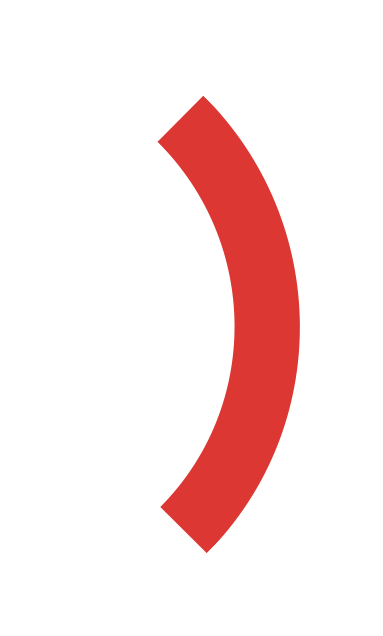 URZĄD LOTNICTWA CYWILNEGO
15
ECCAIRS 2.0
BŁĘDY I BRAKI W ZGŁOSZENIACH
HEADLINE – nagłówek oznacza tytuł zgłoszenia. Nie należy pisać ciągu cyfr, które nie mają znaczenia w świetle zapisu zdarzenia w bazie danych
20.03.2023
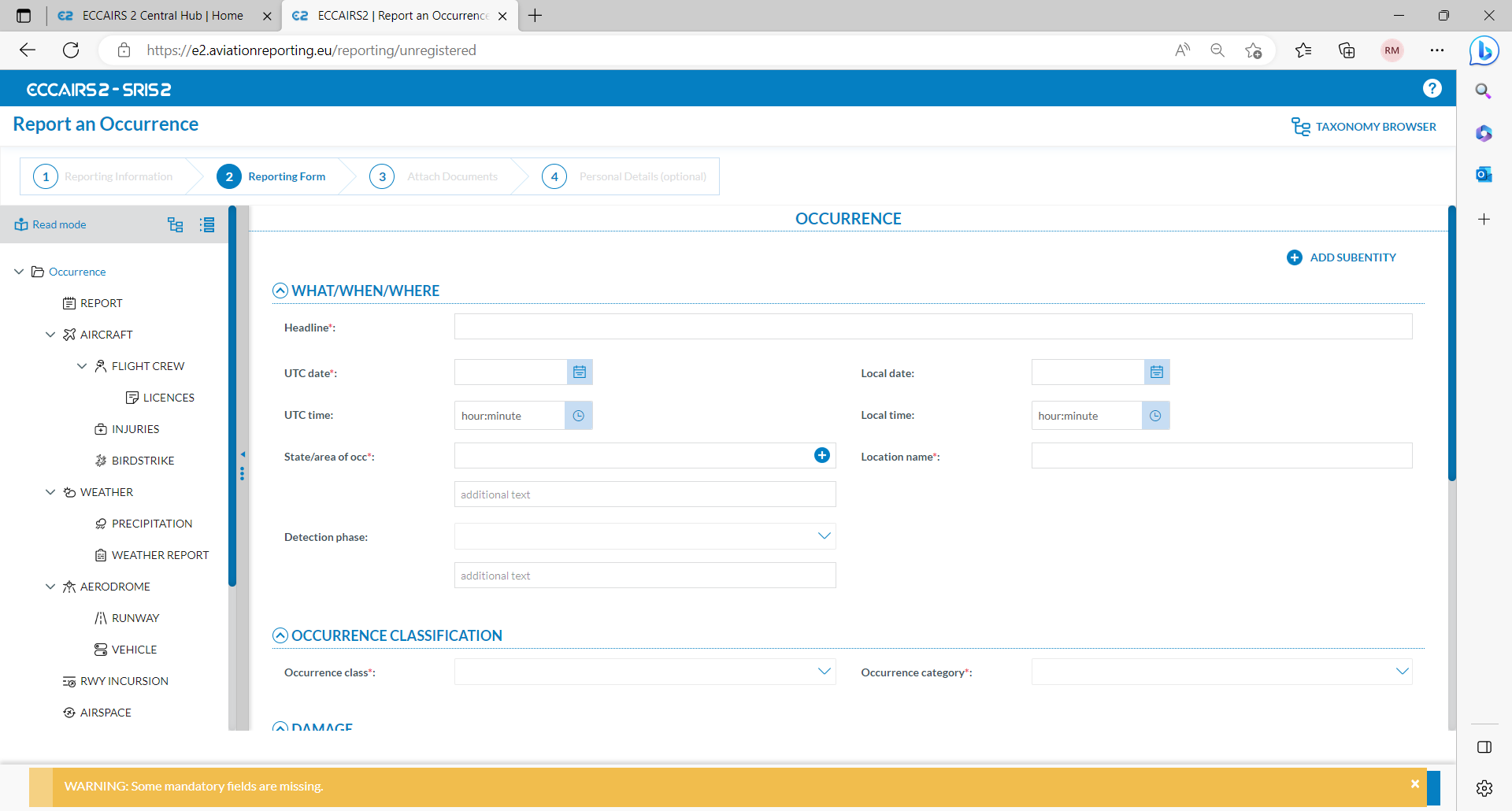 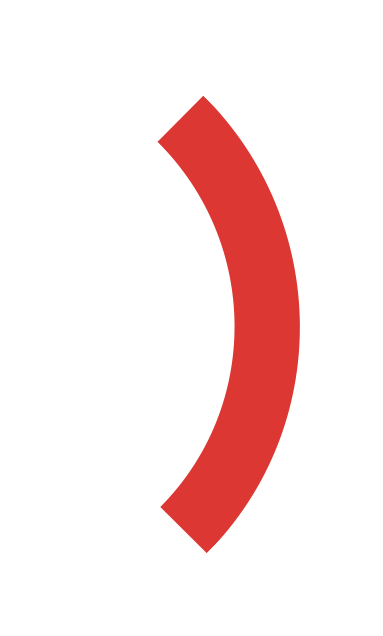 URZĄD LOTNICTWA CYWILNEGO
16
ECCAIRS 2.0
BŁĘDY I BRAKI W ZGŁOSZENIACH
BIRDSTRIKE – pole rzadko wypełniane, a powinno być w przypadku zderzenia z ptakiem.
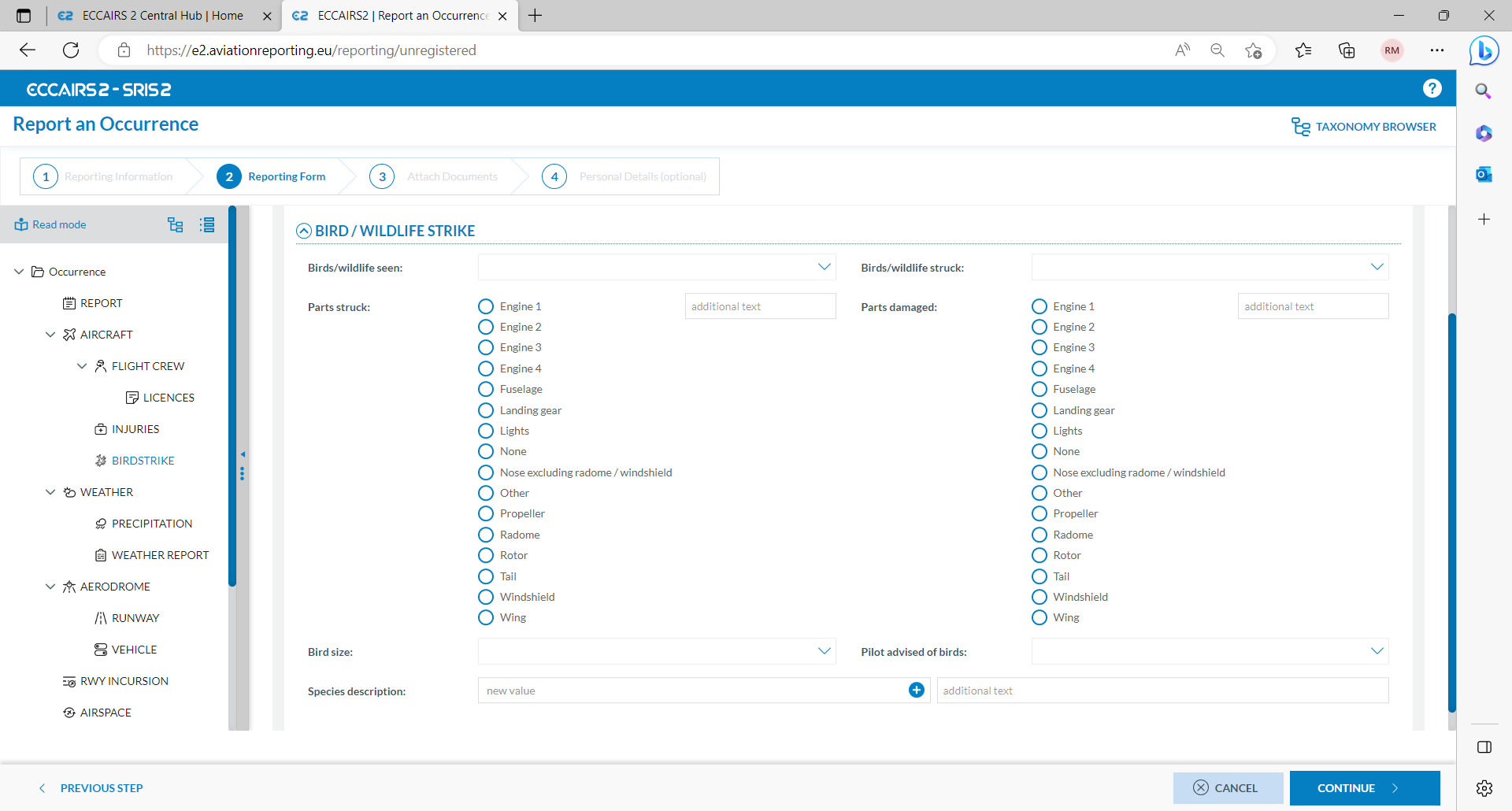 20.03..2023
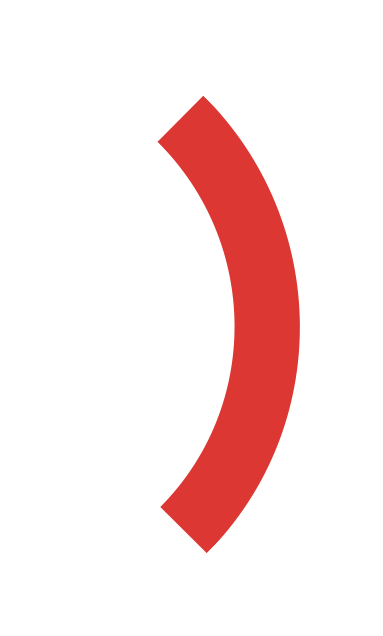 URZĄD LOTNICTWA CYWILNEGO
17
ECCAIRS 2.0
BŁĘDY I BRAKI W ZGŁOSZENIACH
ATS UNIT NAME – w tym polu zwykle wpisywana jest np. PANSA, Tower, „kierujący lotami”. 
Należy tu wpisać np. TWR EPWA, APP EPWA, FIS Warszawa itp.
20.03.2023
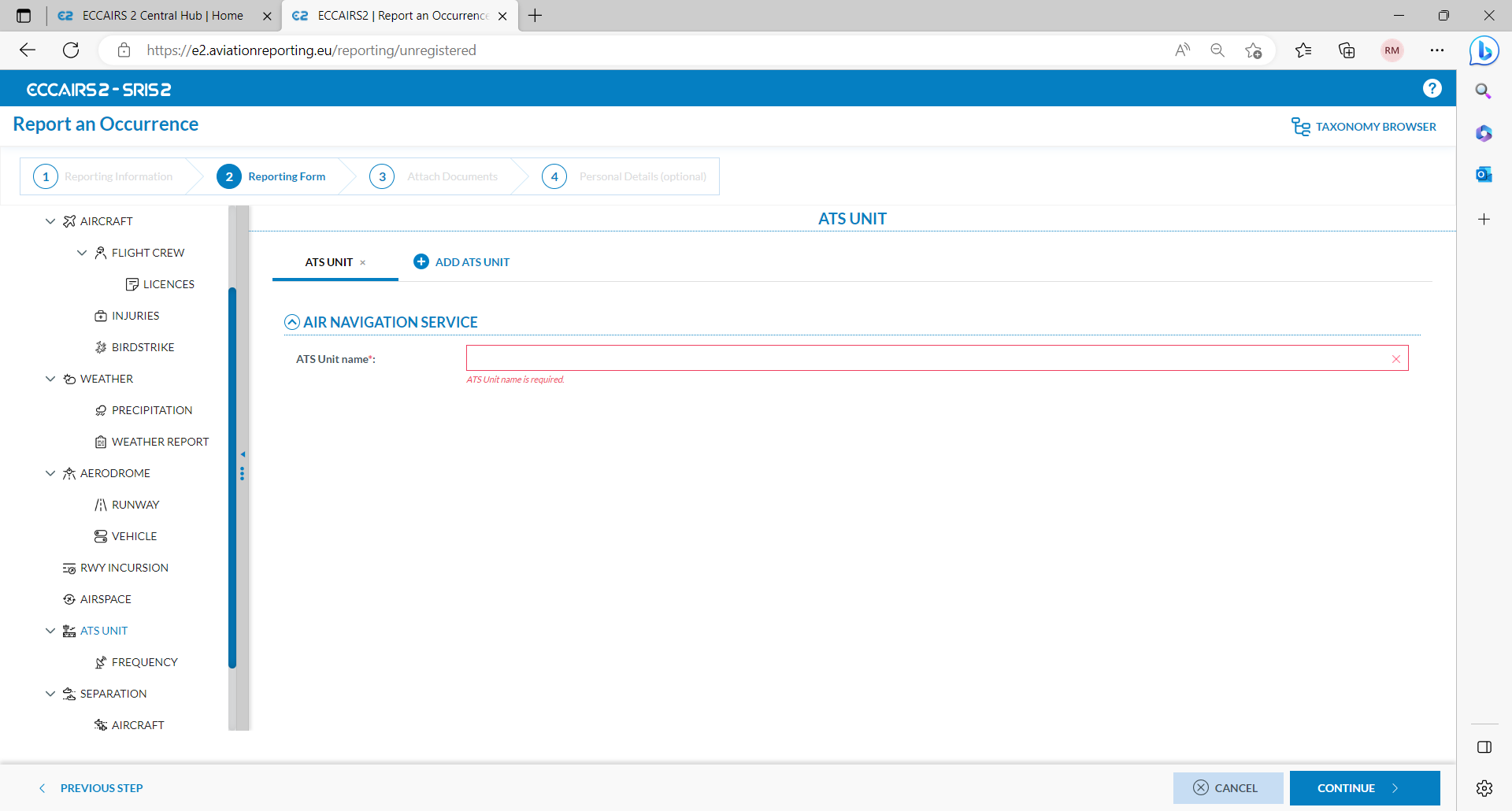 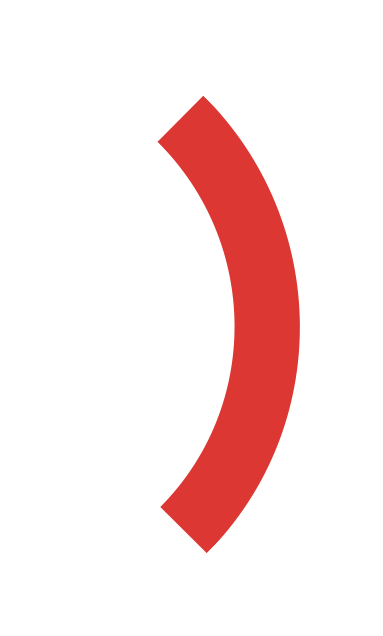 URZĄD LOTNICTWA CYWILNEGO
18
ECCAIRS 2.0 – MATERIAŁY POMOCNICZE
Zgłoszenia do Eccairs 2.0
Formularze 
offline
Formularze 
online
20.03.2023
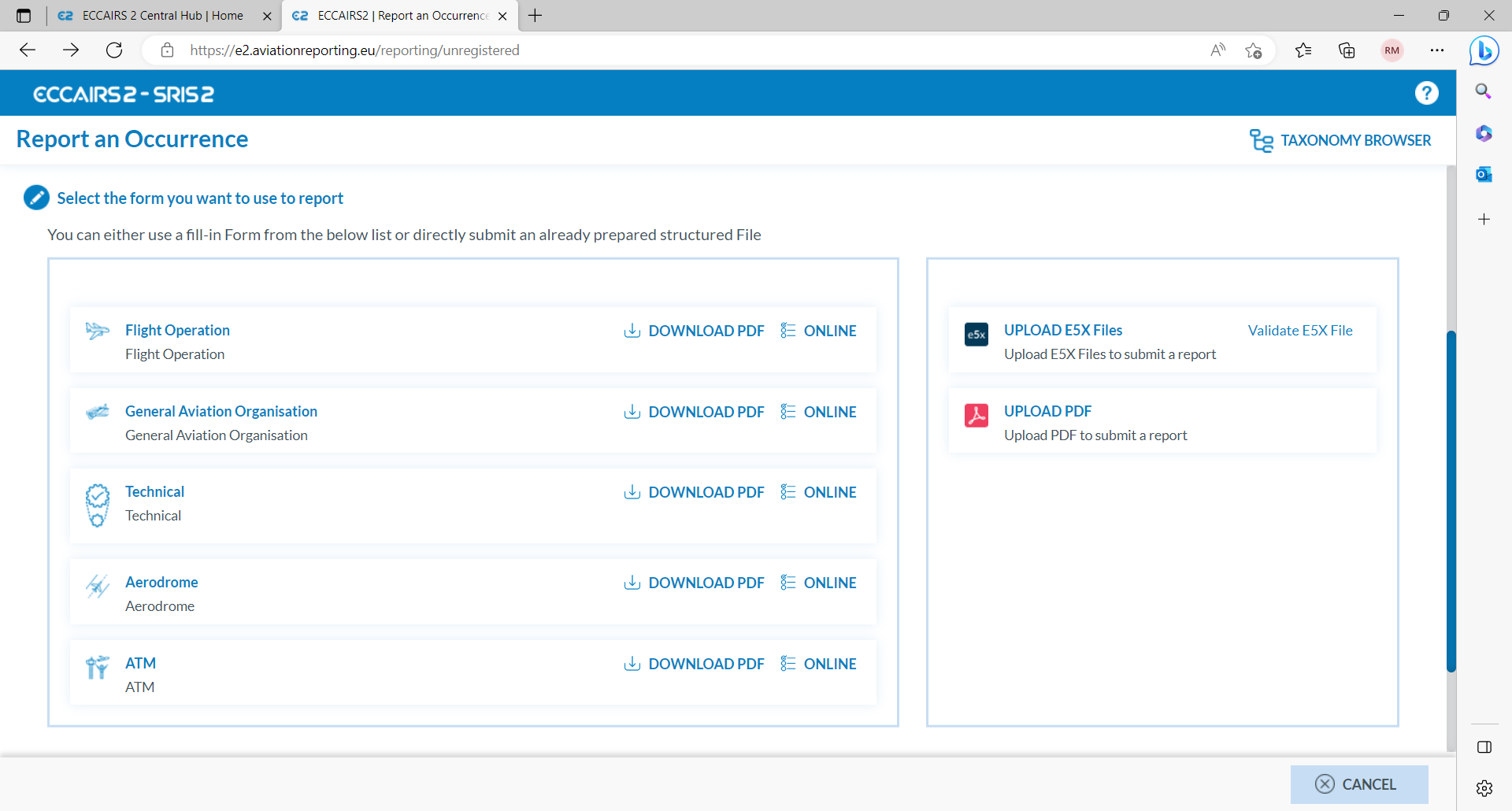 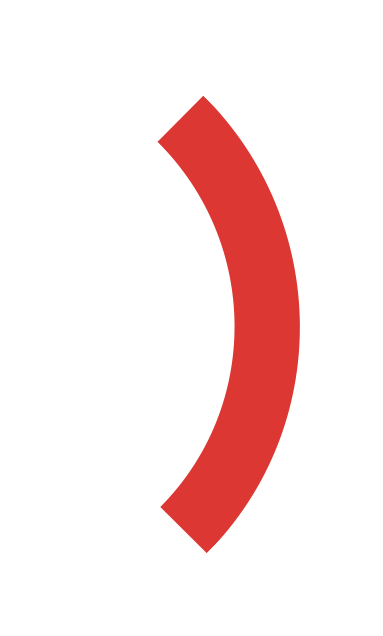 URZĄD LOTNICTWA CYWILNEGO
19
ECCAIRS 2.0 – MATERIAŁY POMOCNICZE
Zgłoszenia do Eccairs 2.0

Formularze online
Formularze offline
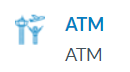 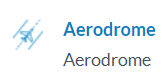 20.03.2023
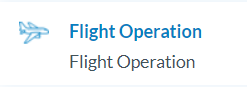 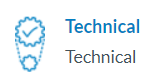 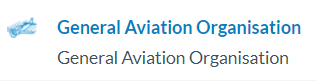 URZĄD LOTNICTWA CYWILNEGO
20
ECCAIRS 2.0 – POLA OBOWIĄZKOWE DLA FLIGHT OPERATION
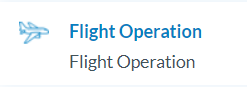 20.03.2023
URZĄD LOTNICTWA CYWILNEGO
21
ECCAIRS 2.0 – POLA OBOWIĄZKOWE DLA AERODROME
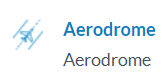 20.03.2023
URZĄD LOTNICTWA CYWILNEGO
22
ECCAIRS 2.0 – POLA OBOWIĄZKOWE DLA ATM
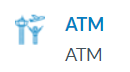 20.03.2023
URZĄD LOTNICTWA CYWILNEGO
23
ECCAIRS 2.0 – POLA OBOWIĄZKOWE DLA TECHNICAL
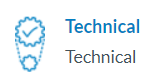 20.03.2023
URZĄD LOTNICTWA CYWILNEGO
24
ECCAIRS 2.0 – POLA OBOWIĄZKOWE DLA GENERAL AVIATION
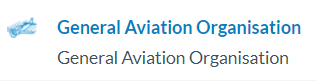 20.03.2023
URZĄD LOTNICTWA CYWILNEGO
25
ECCAIRS 2.0 – MATERIAŁY POMOCNICZE
DLA KAŻDEGO RODZAJU ORGANIZACJI ZOSTAŁY PRZYGOTOWANE PLIKI PDF ZAWIERAJĄCE SCREENY Z FORMULARZY ONLINE ORAZ OFFLINE, 
W KTÓRYCH ZAZNACZONE SĄ POLA OBOWIĄZKOWE (NA KOLOR CZERWONY) ORAZ POLA, KTÓRE WARTO BYŁOBY WYPEŁNIĆ ZE WZGLĘDU NA PROWADZONE PRZEZ ULC ANALIZY BEZPIECZEŃSTWA (ZAZNACZONE NA KOLOR ŻÓŁTY).



PLIKI ZOSTAŁY PRZYGOTOWANE W CELU UŁATWIENIA ORGANIZACJOM WYPEŁNIANIA W PRAWIDŁOWY SPOSÓB FORMULARZY W ECCAIRS 2.0
20.03.2023
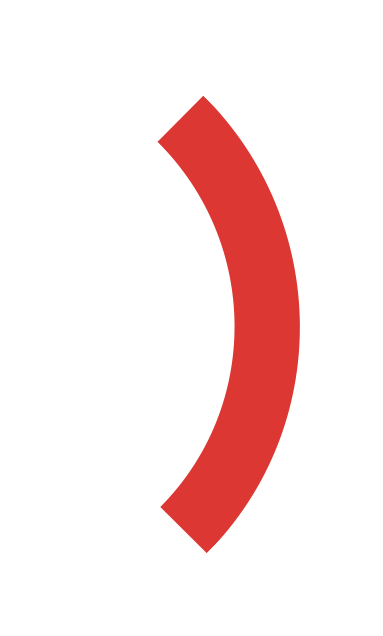 URZĄD LOTNICTWA CYWILNEGO
26
ECCAIRS 2.0 – MATERIAŁY POMOCNICZE
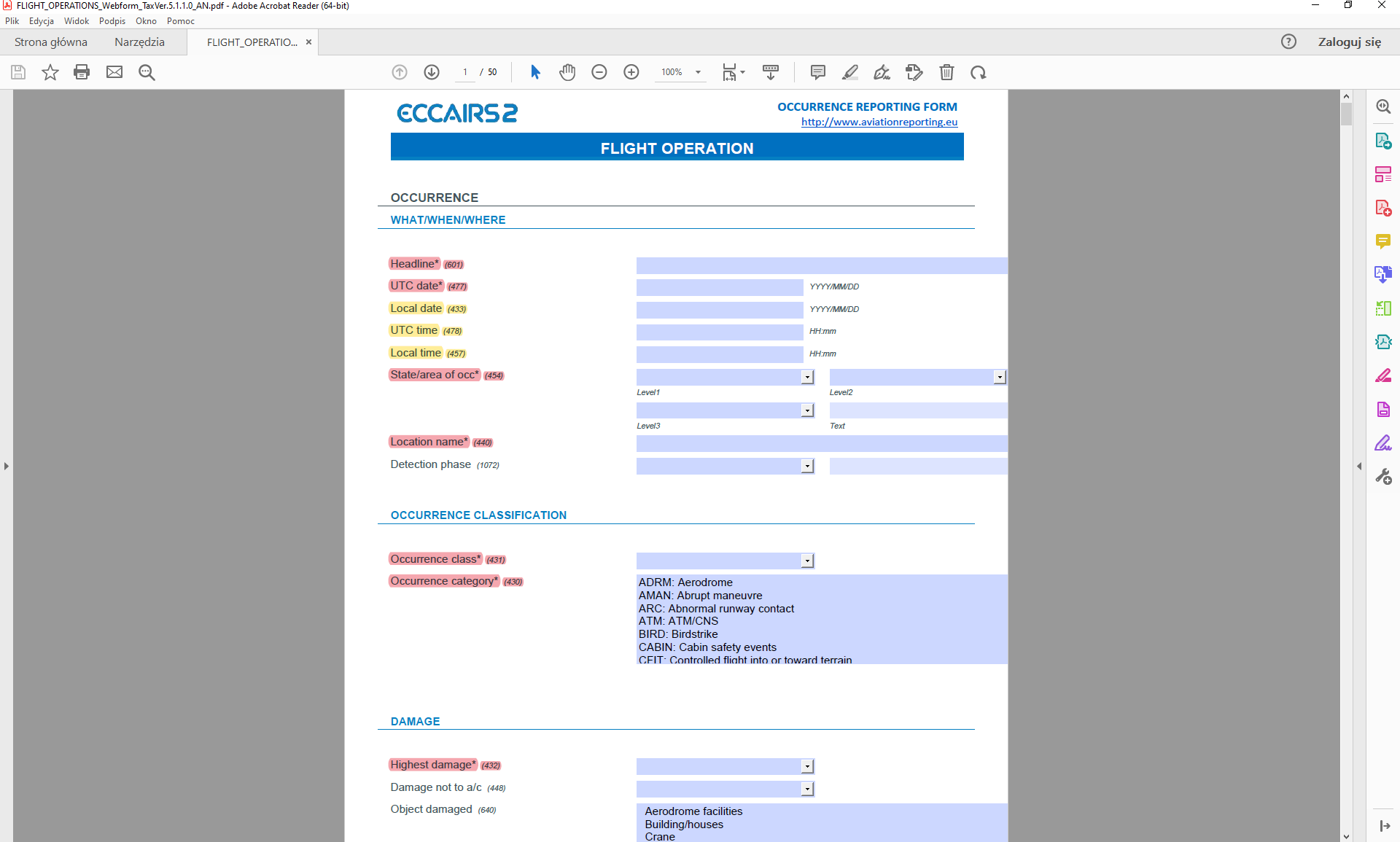 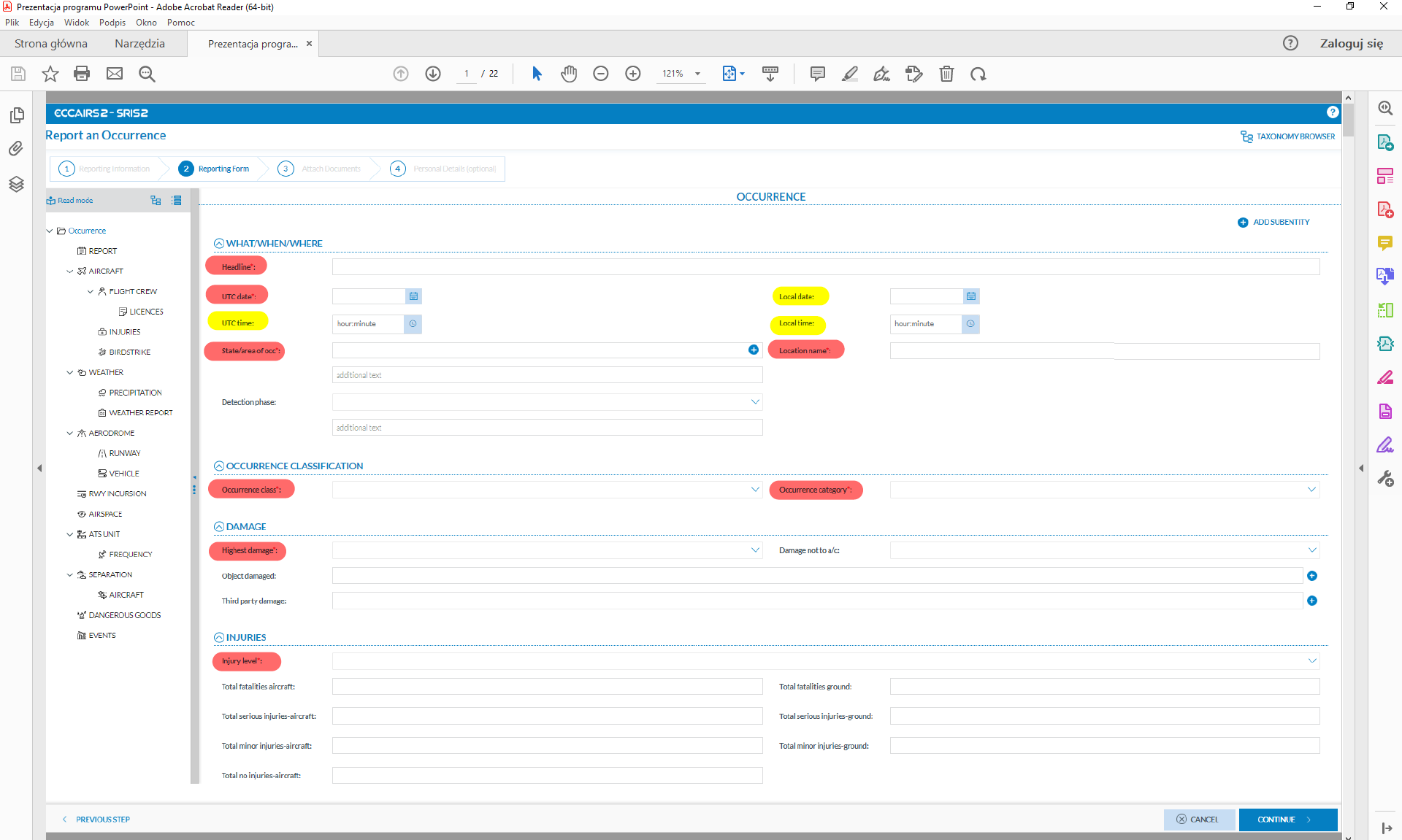 20.03.2023
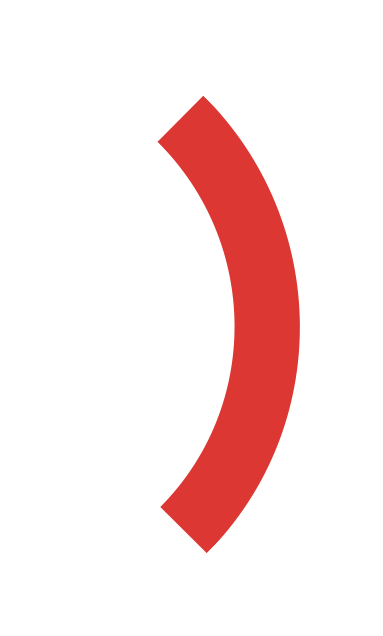 URZĄD LOTNICTWA CYWILNEGO
27
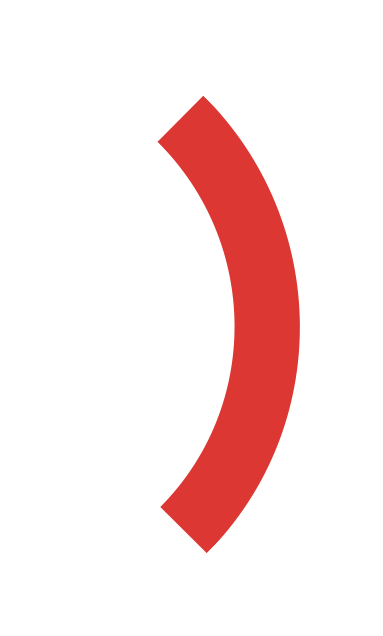 DZIĘKUJEMY ZA UWAGĘ

Monika Rohozińska
Anna Nowaczyk

Departament Zarządzania Bezpieczeństwem w Lotnictwie Cywilnym

 w przypadku pytań, prosimy o kontakt pod nr (22) 520-75-00
20.03.2023
URZĄD LOTNICTWA CYWILNEGO
28